VACCINARE & IMUNIZARE
Cum să maximizați beneficiile imunizării
[Speaker Notes: Această prezentare va cuprinde bazele vaccinurilor și imunizarea. Este destinată specialiștilor din domeniul sănătății.

Până la sfârșitul acestei prezentări, veți cunoaște impactul imunizării, modul în care funcționează vaccinurile, siguranța vaccinurilor, miturile comune despre imunizare și cele mai bune practici pentru comunicarea importanței imunizării pacienților.]
IMUNIZAREA SALVEAZĂ VIEȚI ȘI MENȚINE OAMENII SĂNĂTOȘI
Imunizarea salvează până la 3 milioane de vieți anual 
Vaccinurile sunt prezente pentru a proteja împotriva următoarelor 26 de boli infecțioase, cu mult mai multe în curs de dezvoltare
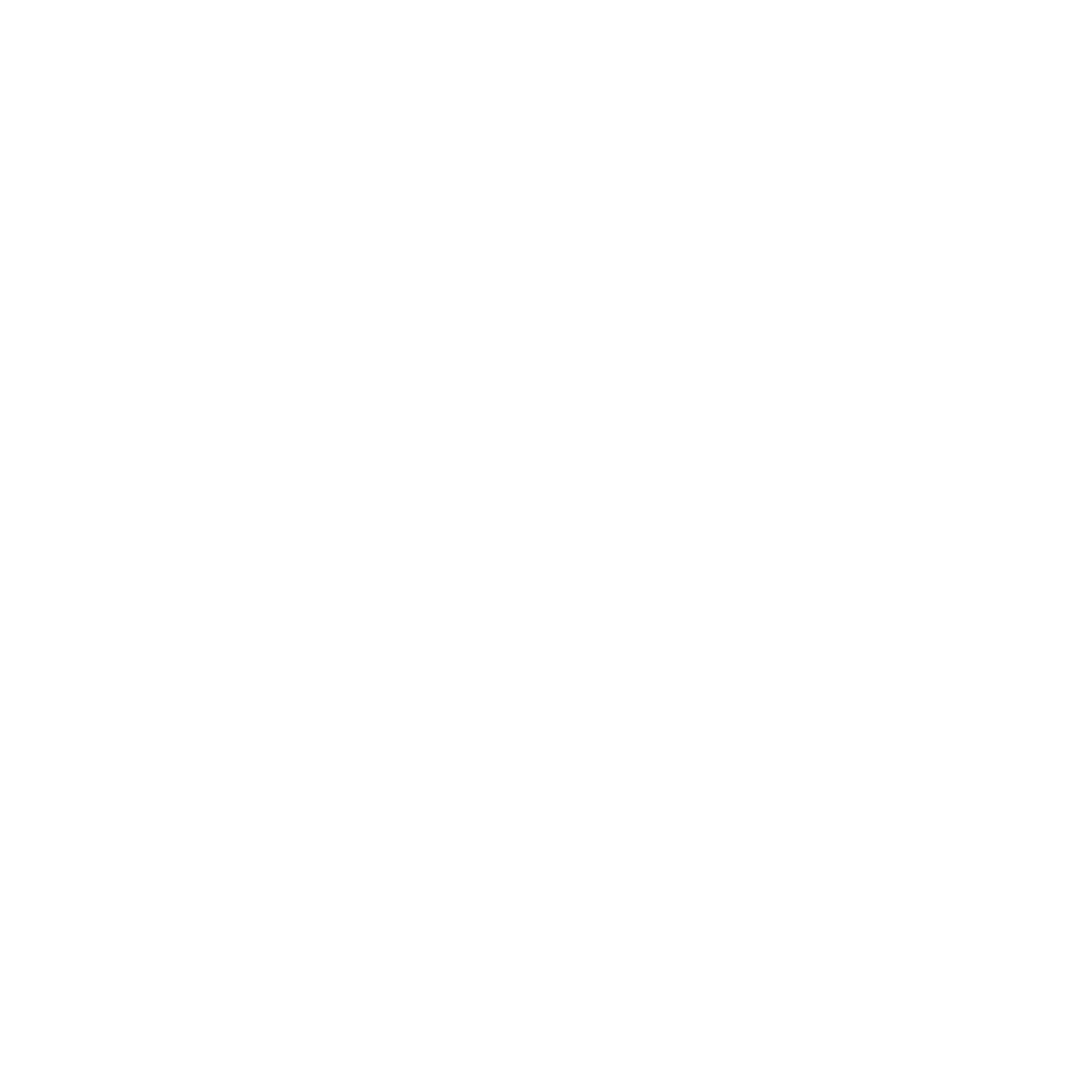 Holeră • Dengue • Difterie • Hepatită A • Hepatită B • Hepatită E • Gripa bacilului haemophilus influenzae tip b (Hib) • Papillomavirus uman • Gripă • Encefalita japoneză • Malarie • Rujeolă • Meningită meningococică • Oreion • Pertussis (tuse convulsivă) • Boală pneumococică • Poliomielită • Rabie • Rotavirus • Rubeolă • Tetanos • Encefalită transmisă de căpușe • Tuberculoză • Tifoid • Varicella (varicelă) • Febră galbenă
[Speaker Notes: Vaccinurile sunt una dintre cele mai eficiente intervenții de sănătate publică din istorie.

Imunizarea previne până la 3 milioane de decese în fiecare an ce pot fi cauzate de bolile care pot fi prevenite prin vaccinare (sursa: https://www.who.int/topics/immunization/en/).

Datorită eforturilor răspândite de imunizare, ratele de boală cauzate de bolile care pot fi prevenite prin vaccinuri, au scăzut semnificativ.

Știința în domeeniul vaccinurilor este mereu în evoluție. În prezent, vaccinurile sunt disponibile pentru a proteja împotriva a 26 de boli infecțioase, cu mult mai multe în dezvoltare (sursa: https://www.who.int/immunization/diseases/en/).]
VACCINURILE POT ERADICA BOLILE, DAR RATA DE ACOPERIRE ÎN SCĂDERE PUNE ÎN PERICOL PROGRESUL
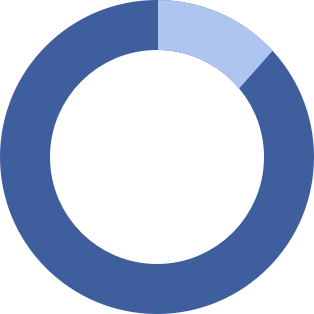 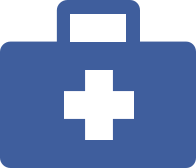 85%
99%
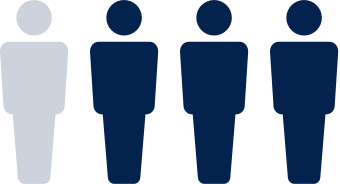 [Speaker Notes: Vaccinurile joacă un rol important în prevenirea bolilor și a deceselor în comunitățile din întreaga lume.

Eforturile de imunizare au dus la eradicarea variolei și aproape de eradicarea poliomielitei, cazurile de poliovirus sălbatic scăzând cu peste 99%, de la 350.000 de cazuri în 1988 la 17 cazuri în 2017 (sursa: http://polioeradication.org/polio-today/polio-now/).
 
Acestea sunt realizări extraordinare care păreau imposibile doar cu câteva decenii în urmă, dar mai sunt multe de făcut înainte de a ajunge la potențialul deplin al vaccinurilor. Datele recente arată că acoperirea globală a vaccinurilor a stagnat la 85% (sursa: https://www.who.int/news-room/fact-sheets/detail/immunization-coverage)

În unele zone, ratele de acoperire a vaccinurilor au scăzut, ducând la răspândirea unor epidemii. În 2017, izbucnirea rujeolei a fost declanșată de scăderea acoperirii cu vaccinuri a afectat 1 din 4 țări europene, după ce a fost înregistrat un număr record de scăzut de cazuri în 2016 (sursa: http://www.euro.who.int/en/media-centre/sections/press-releases/2018/europe-observes-a-4-fold-increase-in-measles-cases-in-2017-compared-to-previous-year)

Profesioniștii din domeniul sănătății joacă un rol important în a se asigura că oamenii nu numai că primesc vaccinuri de salvare (a vieții), ci înțeleg și importanța continuă a imunizării în prezent.]
CUM FUNCȚIONEAZĂ VACCINURILE
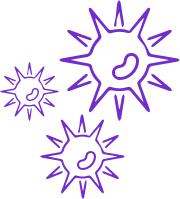 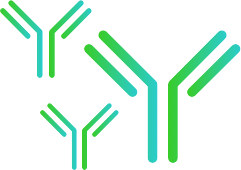 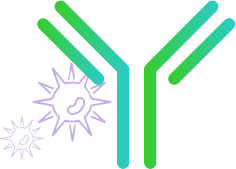 Corpul este expus unui agent patogen slăbit sau mort
Celulele sistemului imunitar al corpului produc anticorpi pentru a ataca agentul patogen
În cazul în care organismul este expus la agentul patogen din nou,
organismul va fi pregătit cu anticorpi
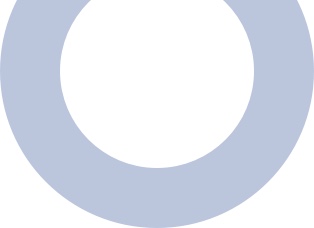 [Speaker Notes: Vaccinurile ajută la obținerea acestor beneficii prin imitarea infecției naturale, dar cu un risc mai mic de boală.

Când un individ este expus la agenți patogeni care provoacă boli infecțioase prin infecția naturală, sistemul imunitar al organismului răspunde prin faptul că celulele sale ale sistemului imunitar, cum ar fi globulele albe, reproduc și țintesc acești agenți patogeni cu anticorpi, care sunt defapt proteine sanguine ce se leagă de agenții patogeni și îi distrug (sursă: https://www.cdc.gov/vaccines/terms/glossary.html).

Odată ce agentul patogen a fost distrus, celulele imune se descompun și activitatea sistemului imunitar revine la niveluri normale, dar celule-cheie cunoscute ca celule de memorie rămân.

Dacă individul este expus aceluiași agent patogen în viitor, aceste celule de memorie sunt capabile să identifice patogenul și să răspundă incredibil de rapid cu anticorpii adecvați - adesea chiar înainte ca un individul să simtă boala în urma unui răspuns imun - și să prevină boala.]
VACCINURILE PROTEJEAZĂ COMUNITATEA
IMUNITATEA COMUNITARĂ
Atunci când o proporție suficientă a unei populații este imună la o boală infecțioasă pentru a face răspândirea ei de la o persoană la alta puțin probabilă.

PRAGUL DE ACOPERIRE
Procentul minim necesar de persoane imune la o boală pentru a preveni apariția unei epidemii.
Numai4
[Speaker Notes: Vaccinurile au potențialul de a proteja mai mult decât doar un individ. Aceasta se numește imunitatea comunitară (sau imunitate colectivă). Imunitatea comunitară se manifestă atunci când suficiente persoane dintr-o populație sunt protejate împotriva unei boli infecțioase pentru a întrerupe în mod semnificativ transmiterea bolii (sursă: https://www.cdc.gov/vaccines/terms/glossary.html)

Pragul unei maladii este procentul minim necesar de indivizi imuni într-o comunitate pentru a putea preveni apariția unui focar. Pragurile necesare pentru a obține imunitatea comunitară variază de la boală la boală; cu cât este mai contagios agentul patogen, cu atât este mai mare pragul imunitar pentru a proteja o comunitate.

Imunitatea comunitară este deosebit de importantă pentru protejarea sănătății persoanelor în vârstă, a copiilor de vârstă mică și a persoanelor cu sisteme imune compromise, care nu pot primi vaccinuri.]
CÂND NIMENI NU ESTE IMUNIZAT
Boala se răspândește prin populație
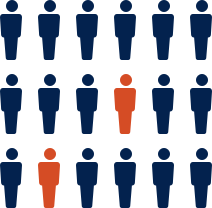 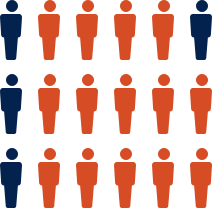 VACCINURILE PROTEJEAZĂ COMUNITATEA
CÂND O PARTE DIN POPULAȚIE ESTE IMUNIZATĂ
Boala se răspândește prin o parte a populației
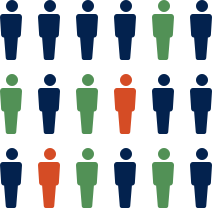 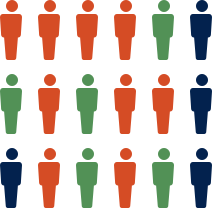 CÂND CEA MAI MARE PARTE A POPULAȚIEI ESTE IMUNIZATĂ
Neimunizat, dar încă sănătos
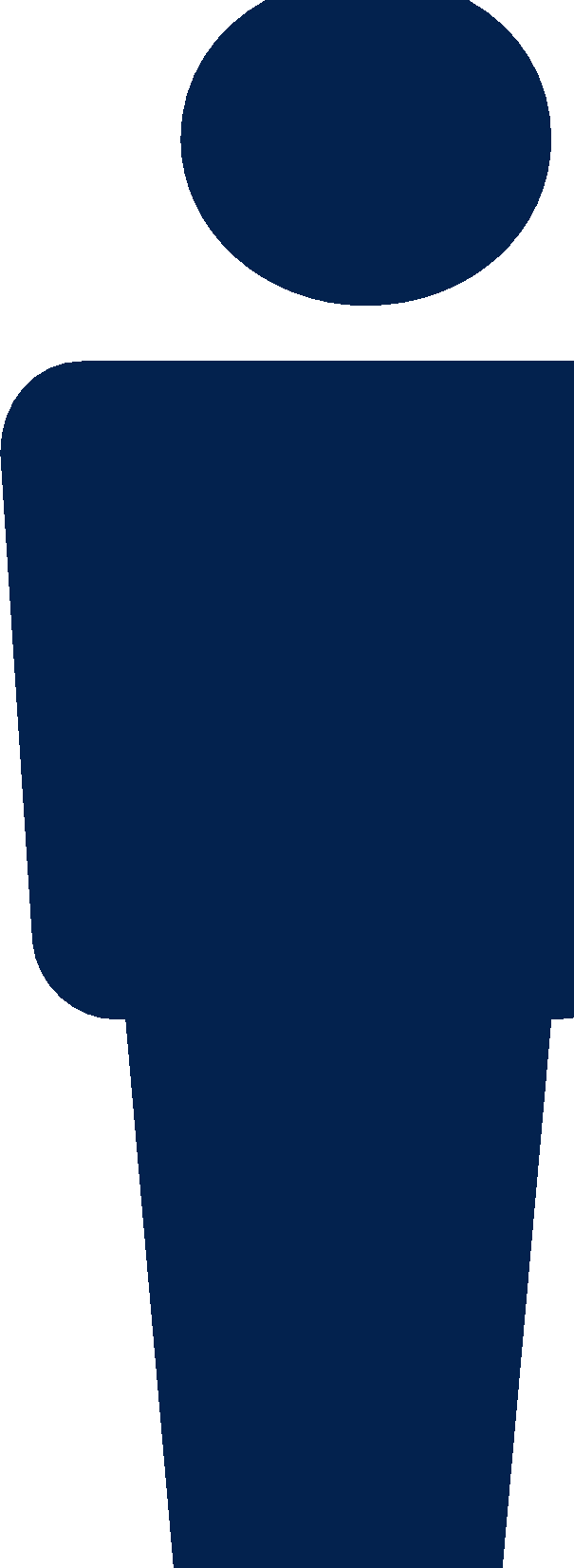 Răspândirea bolii este limitată
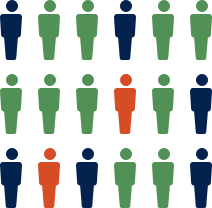 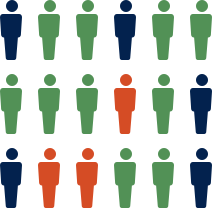 Imunizat și sănătos
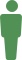 Neimunizat, bolnav și contagios
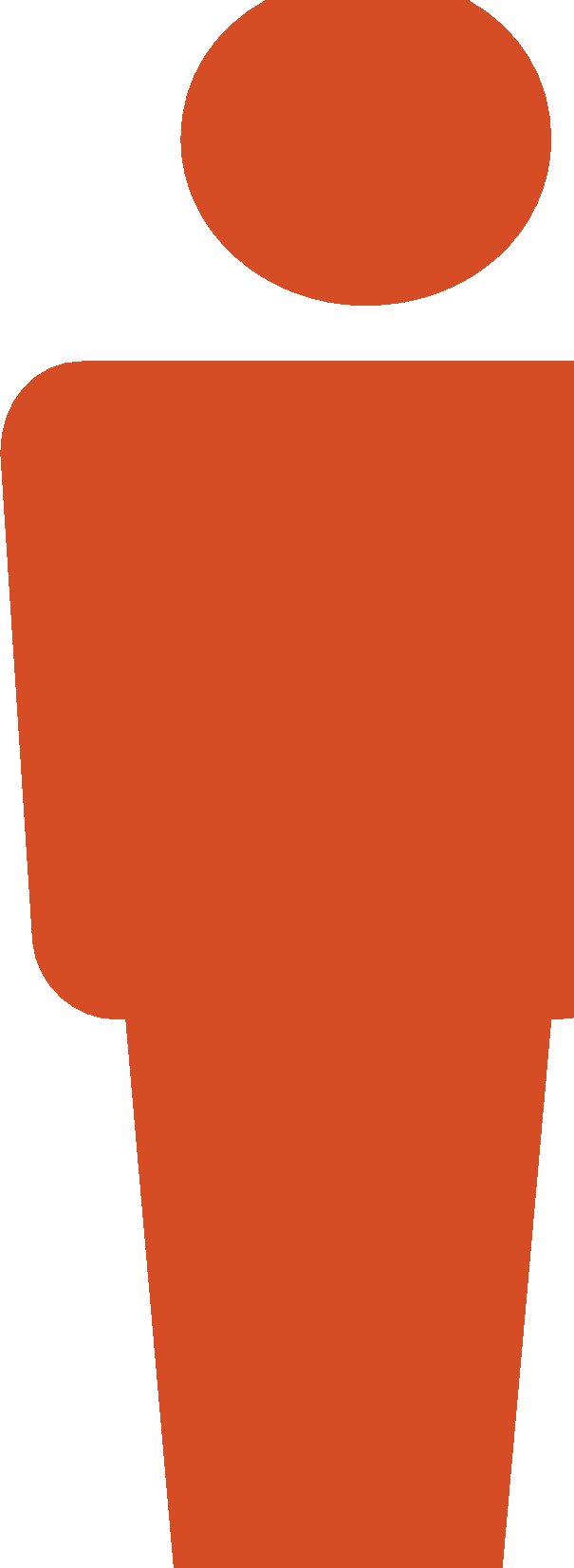 TIPURI DE VACCINURI
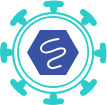 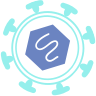 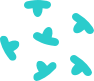 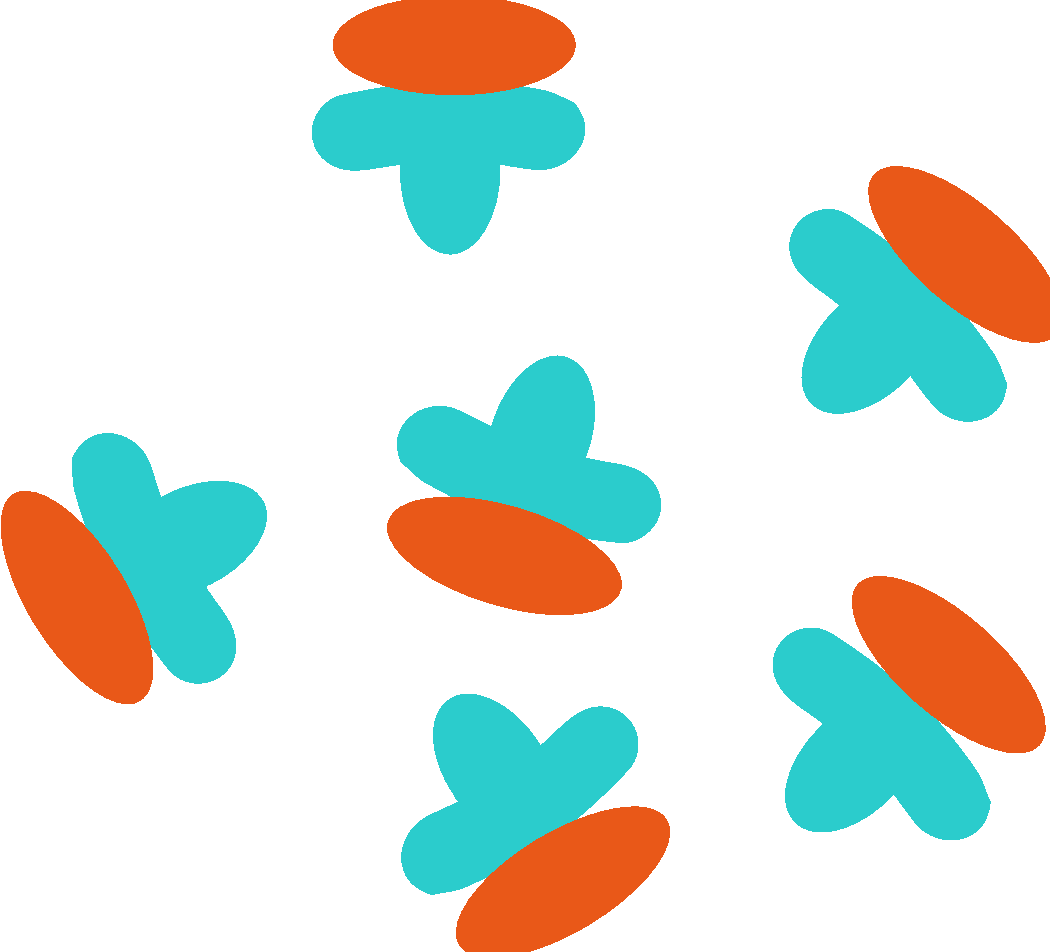 [Speaker Notes: Vaccinurile globale recomandate se încadrează în patru categorii principale (sursă: https://www.vaccines.gov/basics/types/index.html):

Vaccinuri vii atenuate - se folosește o formă slabă (sau atenuată) a agentului patogen care nu provoacă boli. Aceste vaccinuri creează un răspuns imun puternic și de durată; doar una sau două doze din cele mai multe vaccinuri vii pot oferi o protecție pe viață. Exemple de vaccinuri vii atenuate includ vaccinul rujeolic, urlian, rubeolic (MMR) și vaccinurile cu rotavirus și varicelă.

Vaccinuri inactivate - se folosește o formă ucisă a agentului patogen. Vaccinurile inactive în mod obișnuit nu oferă o protecție care să fie la fel de puternică ca și vaccinurile vii atenuate, deci trebuie administrate mai multe doze de-a lungul timpului pentru a menține imunitatea continuă. Aceste doze suplimentare se numesc doze de rapel. Exemple de vaccinuri inactivate includ vaccinurile împotriva hepatitei A, gripei și rabiei.

Vaccinurile subunitare - cum ar fi vaccinurile inactivate, vaccinurile subunitare nu conțin agenți patogeni vii, dar pot fi distinși prin aceea că conțin doar părți antigenice selectate ale unui agent patogen - părțile care sunt necesare pentru a obține un răspuns imun protector. Acestea e asemenea necesită doze de rapel. Exemple de vaccinuri subunitare includ vaccinurile Hib, HPV și pneumococice.

Vaccinurile toxice - se utilizează o toxină (un produs dăunător) creată de agentul patogen care cauzează boala. Aceasta înseamnă că răspunsul imun vizează doar toxina în loc de întregul agent patogen. Ele pot necesita doze de rapel. Exemple de vaccinuri toxoide sunt vaccinurile difterice și tetanice.]
DOZAREA VACCINURILOR PE PARCURSUL VIEȚII
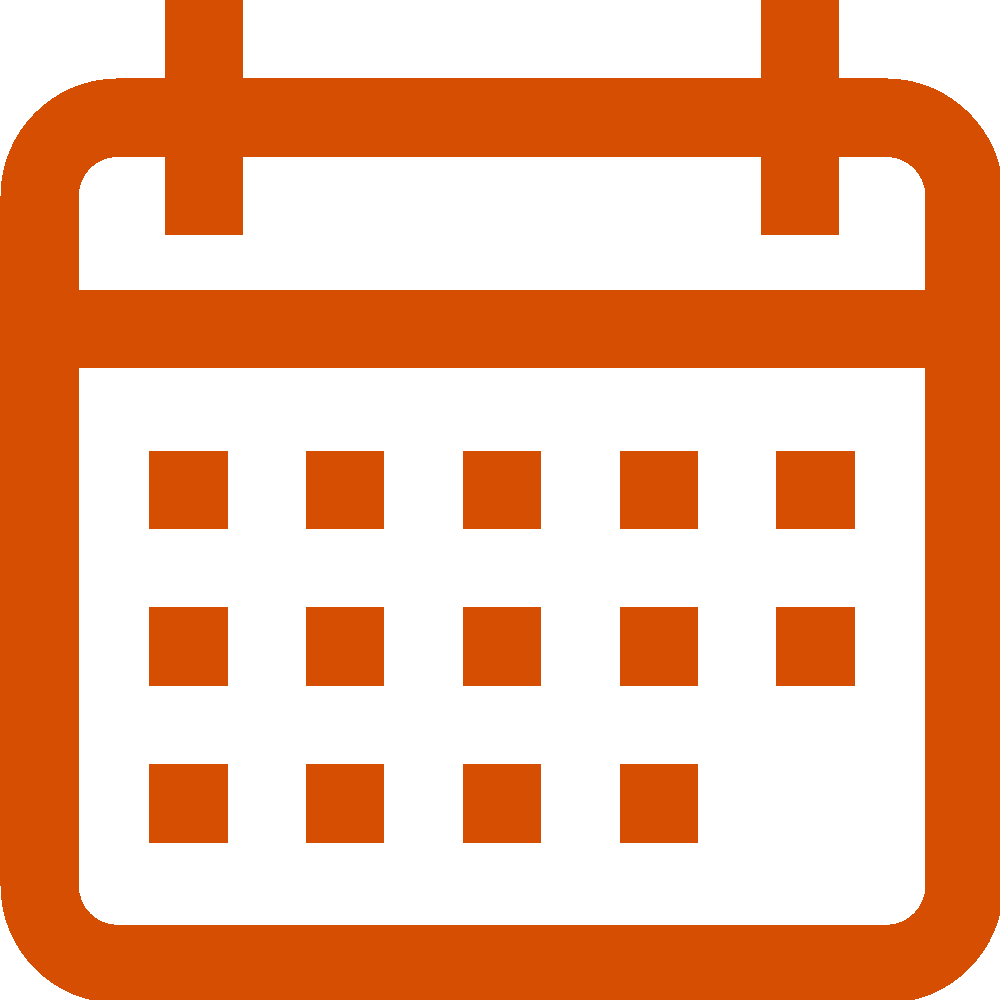 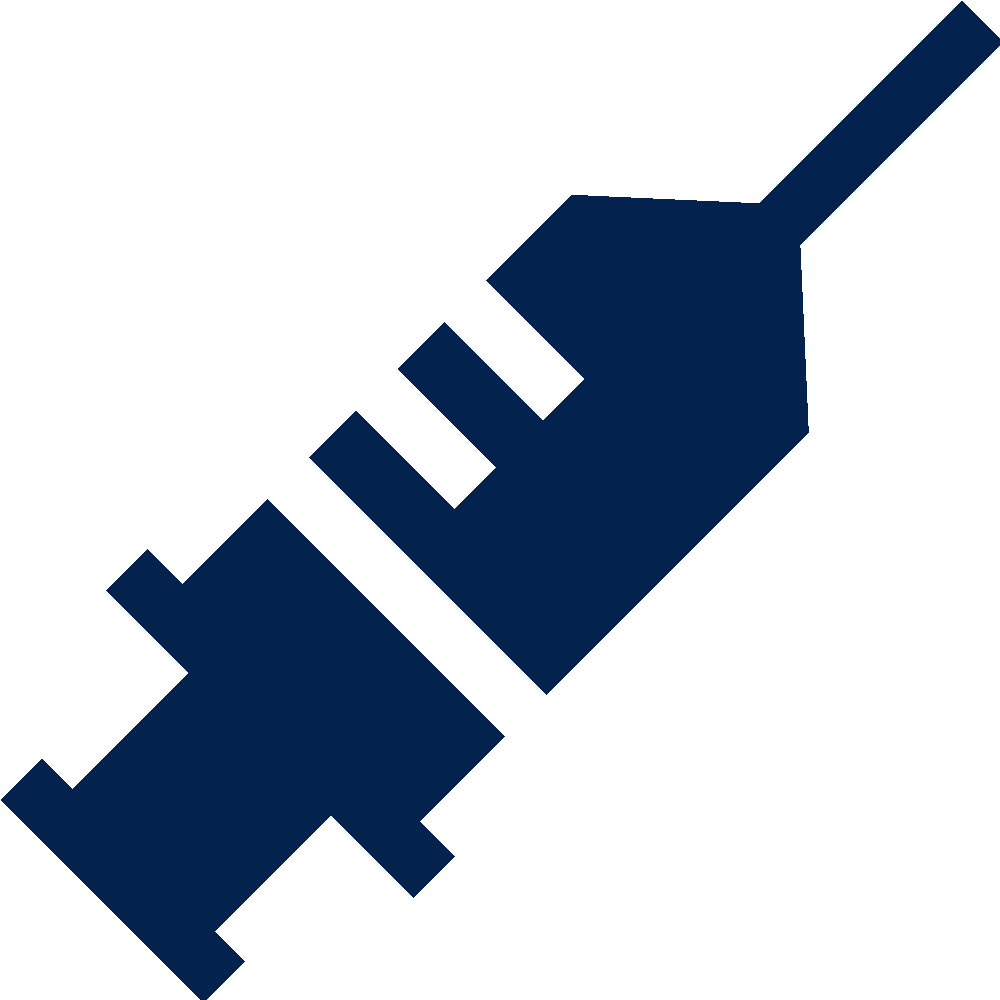 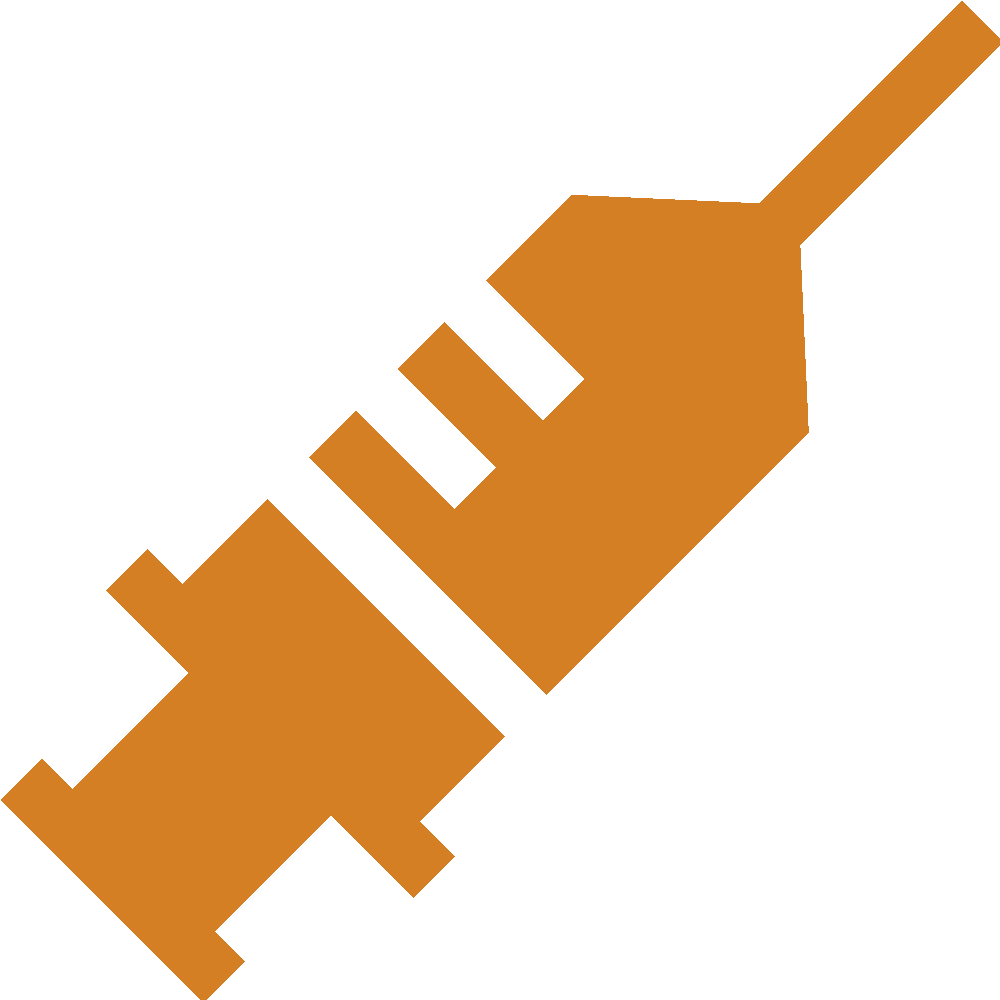 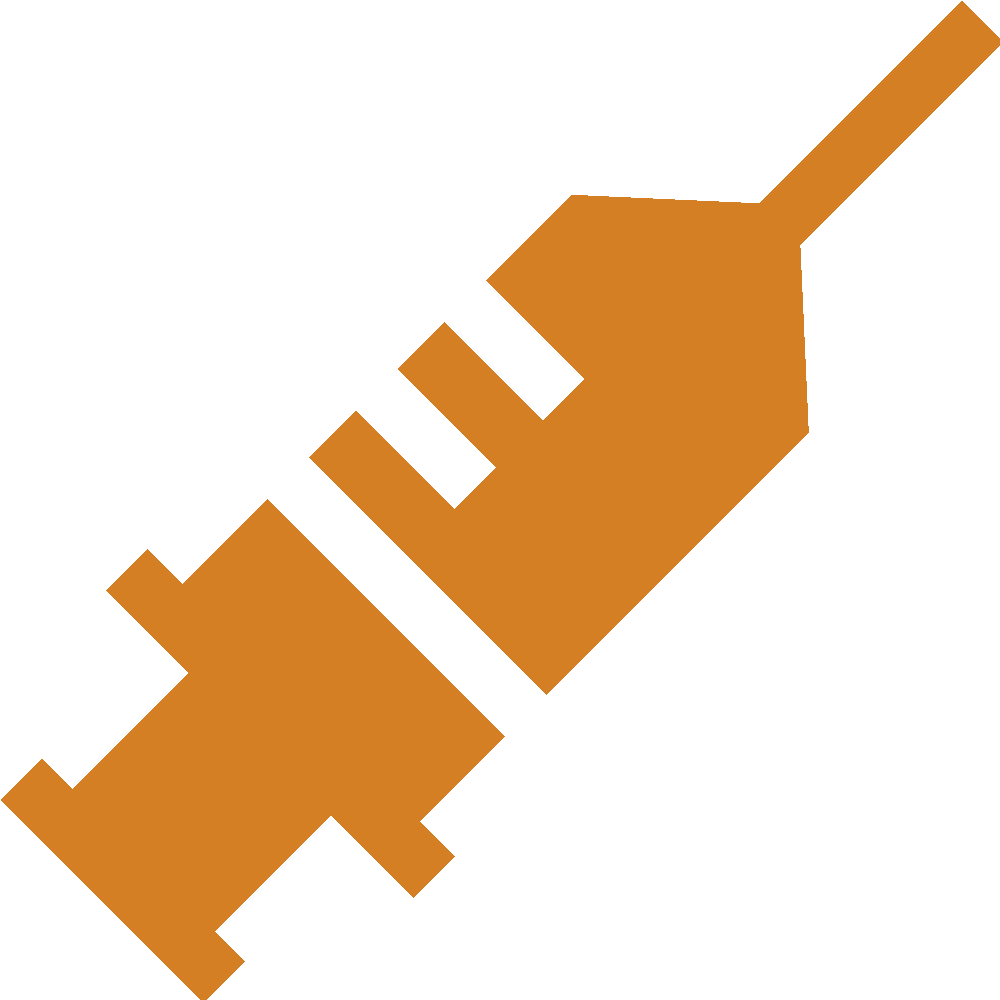 VACCINURILE NU SUNT DOAR PENTRU COPII - POPULAȚIILE MAI ÎN VÂRSTĂ NECESITĂ PROTECȚIE SPECIFICĂ PENTRU ANUMITE BOLI
[Speaker Notes: Diferitele tipuri de vaccinuri înseamnă că calendarul și dozarea vaccinurilor pot varia (sursa: https://www.chop.edu/centers-programs/vaccine-education-center/vaccine-safety/dosing-safety).
 
Unele vaccinuri sunt cele mai capabile să protejeze majoritatea persoanelor dacă sunt administrate de mai multe ori. Varicela sau vaccinul varicelă este drept un exemplu: după o doză, 78 din 100 de adulți vor fi protejați, dar după o a doua doză, 99 din 100 de adulți vor fi protejați. Se recomandă ca toată lumea să primească o a doua doză, deoarece administrarea nu reprezintă un pericol și extinde protecția la mai multe persoane.

Unele vaccinuri oferă un răspuns mai mare și un nivel mai ridicat de protecție după o a doua doză. Haemophilus influenzae tip b sau Hib este un exemplu în acest sens.

Unii au nevoie de mai multe doze pentru a produce cel mai puternic răspuns imunitar. Vaccinurile DTaP sunt drept exemplu.

Unele vaccinuri protejează împotriva agenților patogeni care suferă mutații atât de des încât versiunile mai vechi de vaccinuri nu ar mai oferi protecția necesară. Vaccinurile antigripale sunt un bun exemplu, cu noi vaccinuri antigripale recomandate în fiecare an.

Este important ca furnizorii de servicii medicale să revadă instrucțiunile de dozare pentru fiecare vaccin, pentru a se asigura că pacienții se conformează recomandărilor de imunizare pe toată durata vieții lor, de la naștere până la maturitate.]
COMPONENTELE VACCINULUI: SIGURANȚĂ ȘI EFICACITATE
Oferă imunitate
Antigene
Adjuvanți
Păstrarea vaccinurilor în siguranță și pe o lungă durată
Conservanți
Stabilizatori
Folosit în timpul producției de vaccinuri
Materiale de culturi celulare
Ingrediente de inactivare
Antibiotice
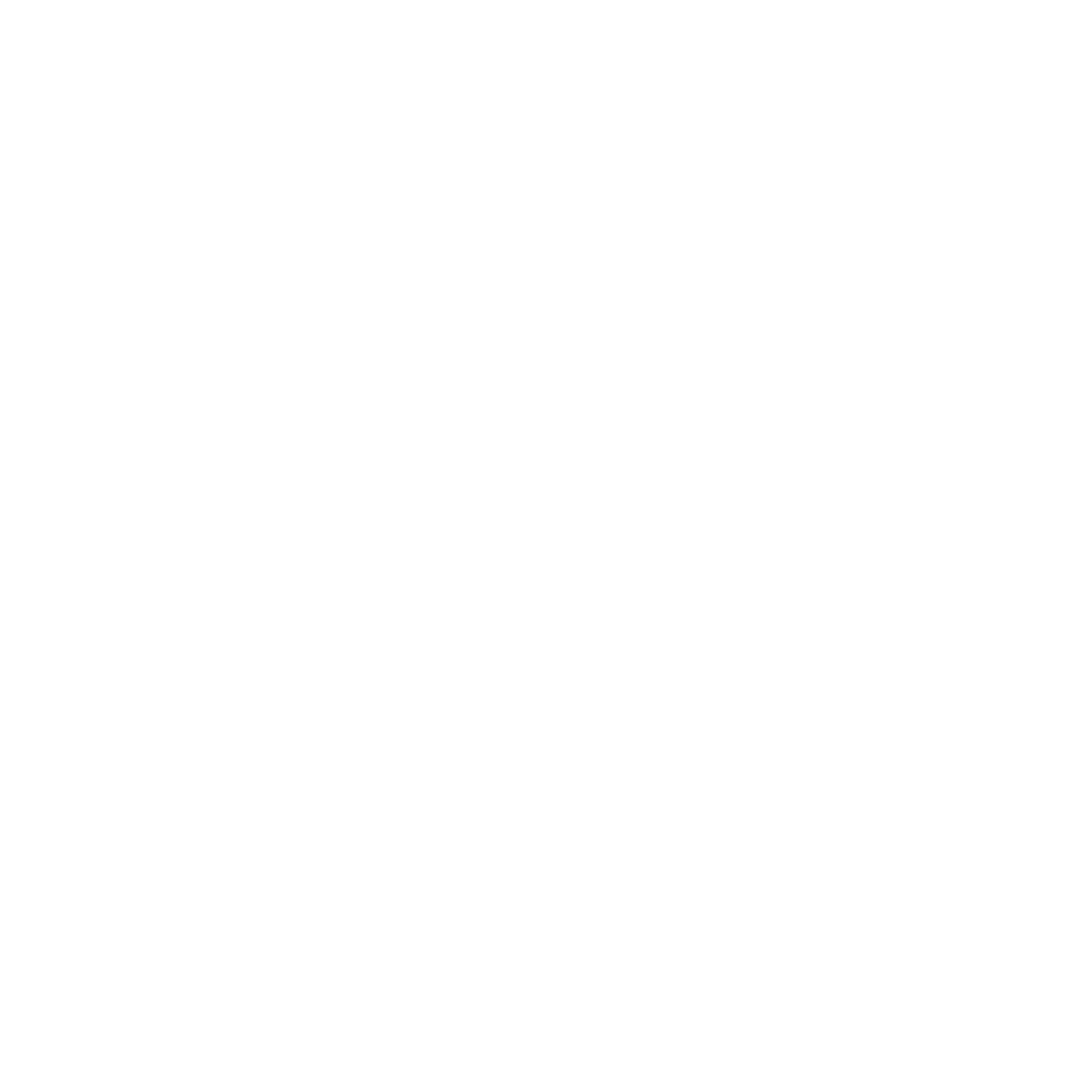 [Speaker Notes: Vaccinurile de astăzi utilizează numai ingredientele de care au nevoie pentru a fi sigure și eficiente.

Fiecare ingredient dintr-un vaccin are un scop specific (sursa: https://www.vaccines.gov/basics/vaccine_ingredients/index.html).

De exemplu, ingredientele vaccinului pot ajuta la asigurarea imunității (protecției) împotriva unei boli specifice:
Antigenii sunt cantități foarte mici de agenți patogeni slabi sau morți care pot cauza boli. Acestea ajută sistemul imunitar să învețe să lupte mai rapid și mai eficient cu infecțiile. Virusul gripal este un exemplu al unui antigen.
Adjuvanții, care sunt în unele vaccinuri, sunt substanțe care ajută sistemul imunitar să răspundă mai puternic la un vaccin. Aceasta crește imunitatea împotriva bolii. Aluminiul este un exemplu de adjuvant (Aluminiu este cel mai abundent metal din lume, găsit în plante, sol, apă și aer. Cantitățile de aluminiu prezente în vaccinuri sunt scăzute și foarte bine reglementate).

Unele ingrediente ajută asigurarea faptului că vaccinul continuă să funcționeze așa cum se presupune că el trebuie să o facă și că rămâne fără agenți patogeni externi. De exemplu:
Conservanții protejează vaccinul de bacterii sau ciuperci din exterior. Astăzi, conservanții sunt de obicei utilizați numai în flacoane (recipiente) de vaccinuri care au mai mult de o doză. Cele mai multe vaccinuri sunt de asemenea disponibile în flacoane cu doză unică și nu au conservanți în ele.
Stabilizatoarele, cum ar fi zahărul sau gelatina, ajută ingredientele active din vaccinuri să continue să funcționeze în timp ce vaccinul este făcut, depozitat și mutat.

Uneori, urme de ingrediente care sunt necesare pentru a produce vaccinul rămân în produsul final. Exemple de astfel de ingrediente nedăunătoare includ:
Materiale de culturi (creștere) celulare, cum ar fi ouăle, pentru a ajuta la creșterea antigenelor vaccinului.
Inactivarea (uciderea germenilor), ca formaldehida, pentru a slăbi sau ucide virușii, bacteriile sau toxinele din vaccin.
Antibioticele, cum ar fi neomicina, ajută la prevenirea creșterii germenilor și bacteriilor într-un vaccin.]
PROGRAME DE IMUNIZARE: BAZATE PE DOCUMENTE ȘTIINȚIFICE
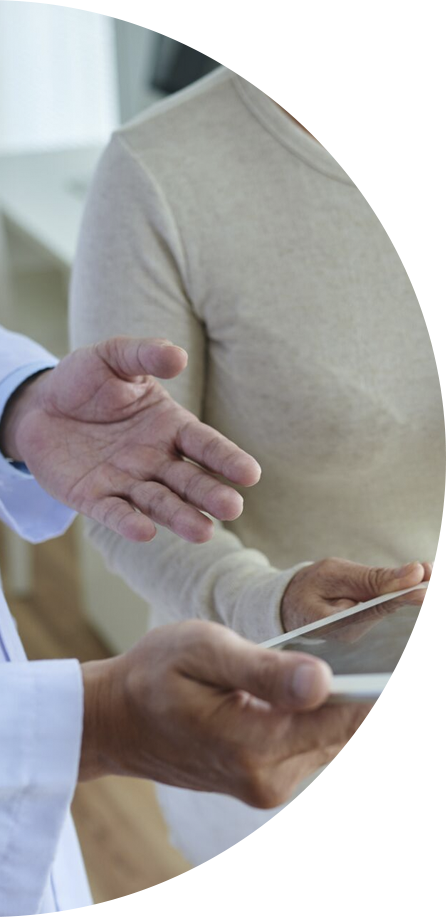 Proiectate cu scopul de a proteja cât mai bine sănătatea publică
Formulate utilizând dovezi științifice solide
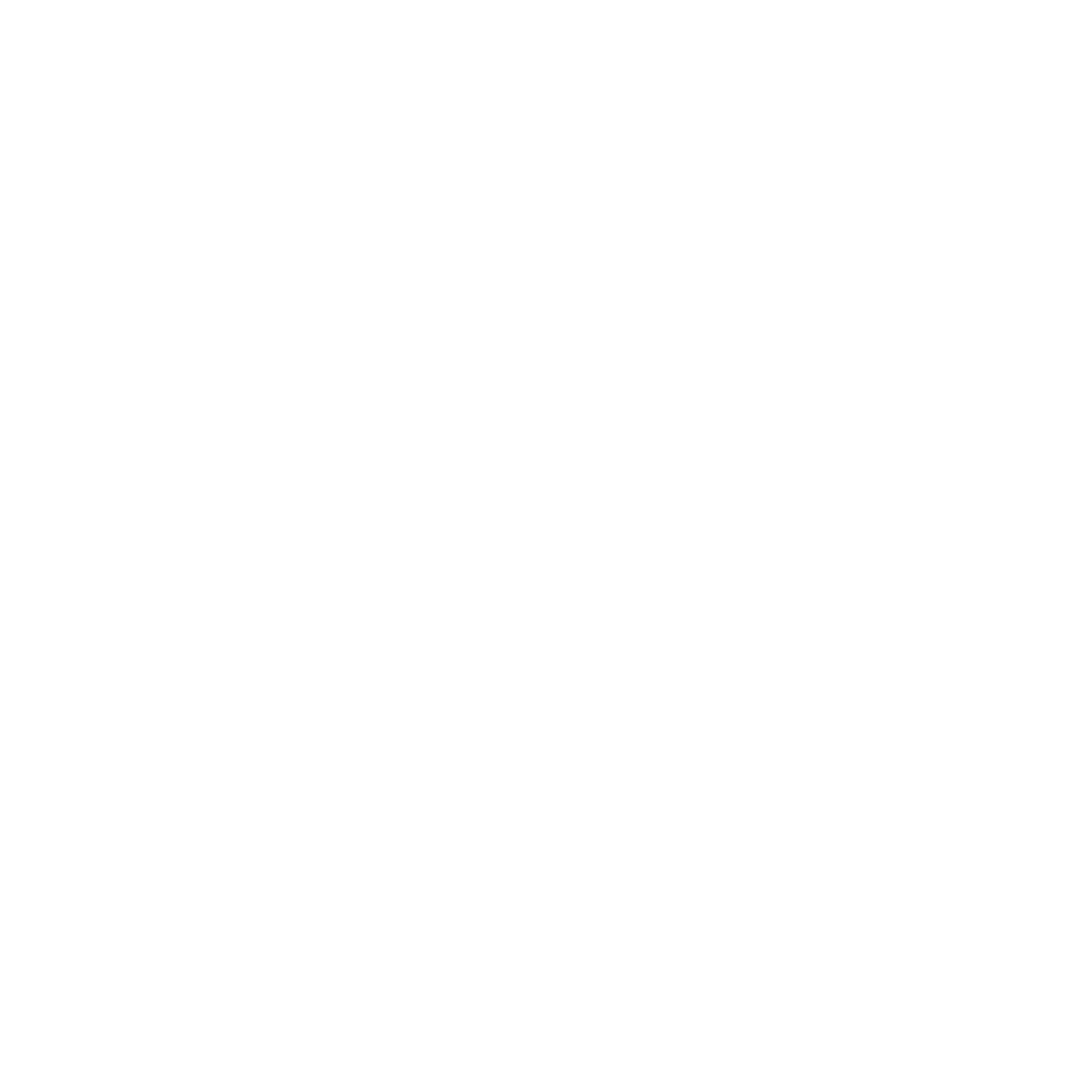 [Speaker Notes: Având în vedere aceste diferite tipuri de vaccinuri, dozarea și ingredientele, factorii cheie  de decizie, precum managerii naționali de imunizare și oficialii guvernamentali, elaborează programe pentru administrarea vaccinurilor pentru a proteja cel mai bine sănătatea publică. Aceste scheme sunt formulate folosind dovezi științifice solide.

Schemele de imunizare de rutină variază de la țară la țară, dar OMS are recomandări pentru imunizarea de rutină. Aceste recomandări se bazează pe concluziile din documentele de poziție ale OMS (sursa: https://www.who.int/immunization/policy/immunization_tables/en/).

O pagina web cu programele de imunizare recomandate de OMS este inclusă la sfârșitul acestei prezentări.]
ASIGURAREA CĂ VACCINURILE SUNT SIGURE SI EFICIENTE
FAZA
2
FAZA
1
FAZA
3
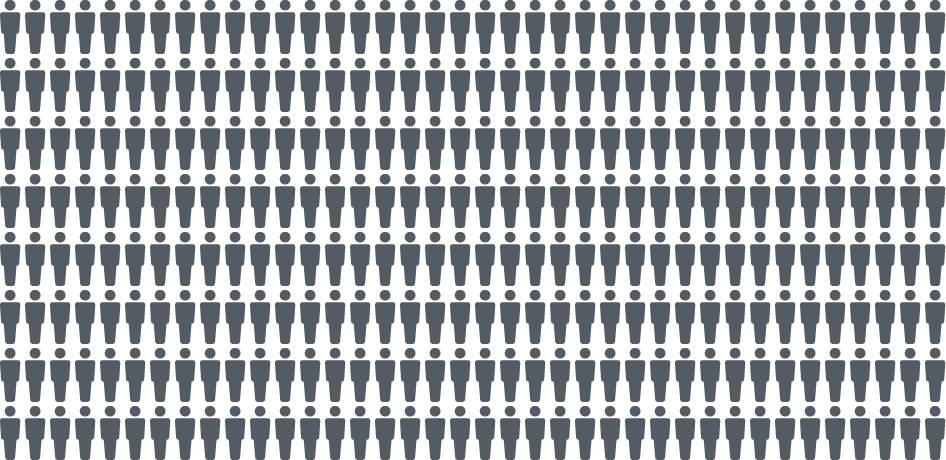 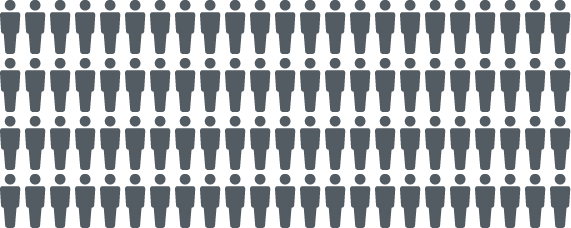 CÂTEVA SUTE DE VOLUNTARI
SUTE DE MII DE VOLUNTARI
20-100 VOLUNTARI SĂNĂTOȘI
Este acest vaccin sigur?
Pare ca acest vaccin să funcționeze?
Există efecte secundare grave?
Care este legătura între doză și efectele secundare?
Care sunt cele mai frecvente efecte secundare pe termen scurt?
Cum reacționează sistemele imunitare ale voluntarilor la vaccinare?
Cum se compară oamenii care primesc vaccinul și cei care nu îl primesc?
Este acest vaccin sigur?
Este acest vaccin eficient?
[Speaker Notes: La fel cum sunt formulate graficele de imunizare de rutină utilizând dovezi științifice solide, măsurile de siguranță pentru vaccinuri sunt temeinice și înrădăcinate în practici științifice riguroase pentru a informa testarea, monitorizarea și supravegherea vaccinurilor.

Dar, ca toate medicamentele, vaccinurile pot provoca reacții adverse.

Testarea, monitorizarea și supravegherea au loc înainte și după introducerea vaccinului, pentru a minimiza eventualele efecte secundare și a se asigura că toate vaccinurile sunt atât sigure, cât și eficiente (sursă: https://vaccine-safety-training.org/expectations-towards-safety-of-vaccines.html).

OMS colaborează îndeaproape cu autoritățile naționale de reglementare pentru a se asigura că standardele și orientările globale sunt elaborate și disponibile pentru a evalua calitatea, siguranța și imunogenitatea vaccinurilor.

Procesul de acordare a licențelor pentru vaccinuri variază de la o țară la alta, dar componentele principale sunt în mare parte aceleași.

Înainte de introducerea unui vaccin într-un program de imunizare, un candidat vaccinat trebuie să treacă prin mai multe faze ale studiilor clinice din ce în ce mai mari. Dacă vaccinul este considerat sigur și eficace și dacă beneficiile depășesc riscurile, atunci sunt pregătite instalațiile de producție pentru a asigura siguranța și calitatea post vaccinării vaccinului.

Odată introdus, un vaccin este monitorizat continuu utilizând sisteme de supraveghere extinse. Autoritățile naționale de reglementare continuă să monitorizeze și să investigheze efectele adverse după imunizare, pentru a se asigura că vaccinul este sigur. Pe lângă supravegherea națională, există, de asemenea, supraveghere globală pentru detectarea, raportarea și investigarea oricăror reacții adverse la imunizare.

Datorită în mare parte acestei infrastructuri robuste de siguranță a vaccinurilor, înainte, în timpul și după introducerea vaccinului, cazurile de boli sau leziuni provocate de vaccinuri sunt incredibil de rare.

Vom analiza îngrijorările comune și concepțiile greșite despre vaccinuri și imunizare mai târziu, dar este important să ne amintim - și să comunicăm cu pacienții - că beneficiile imunizării depășesc cu mult riscurile, în mare parte datorită acestor măsuri.]
MONITORIZAREA CONTINUĂ A SIGURANȚEI
SIGURANȚA VACCINULUI CONTINUĂ SĂ FIE MONITORIZATĂ
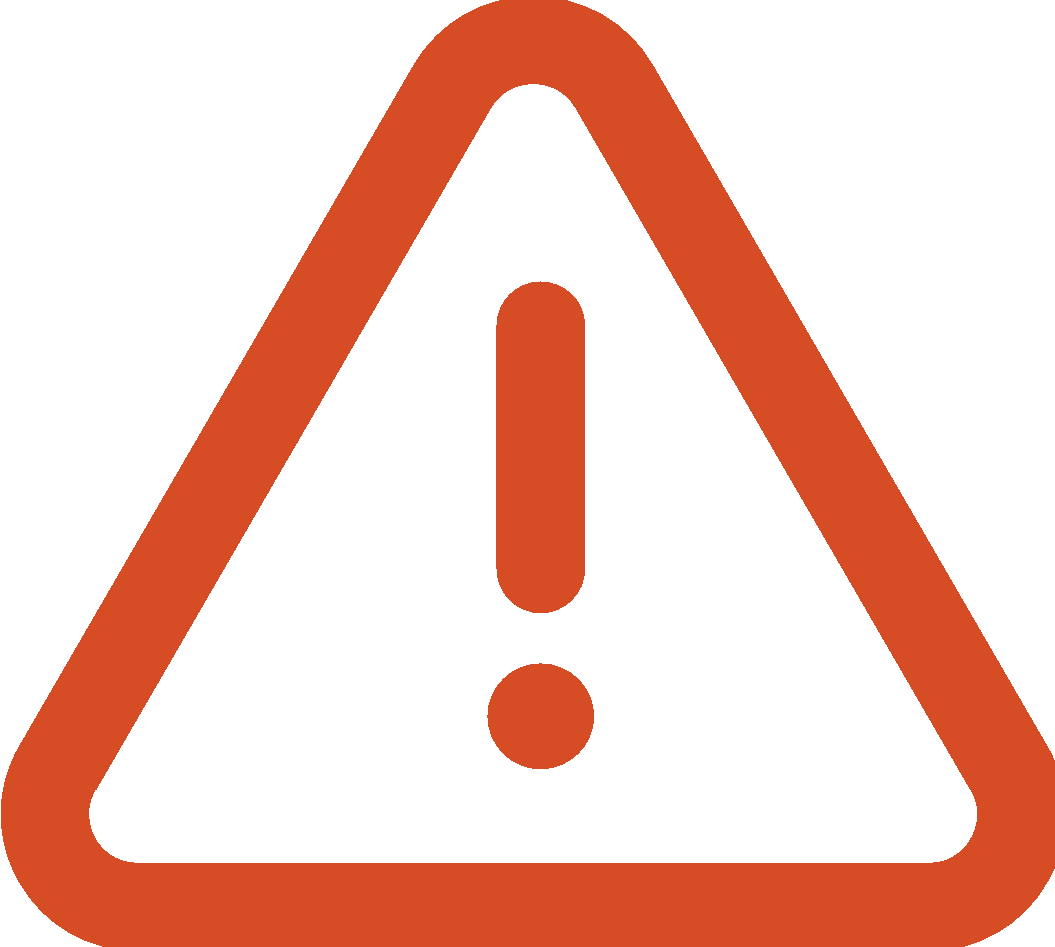 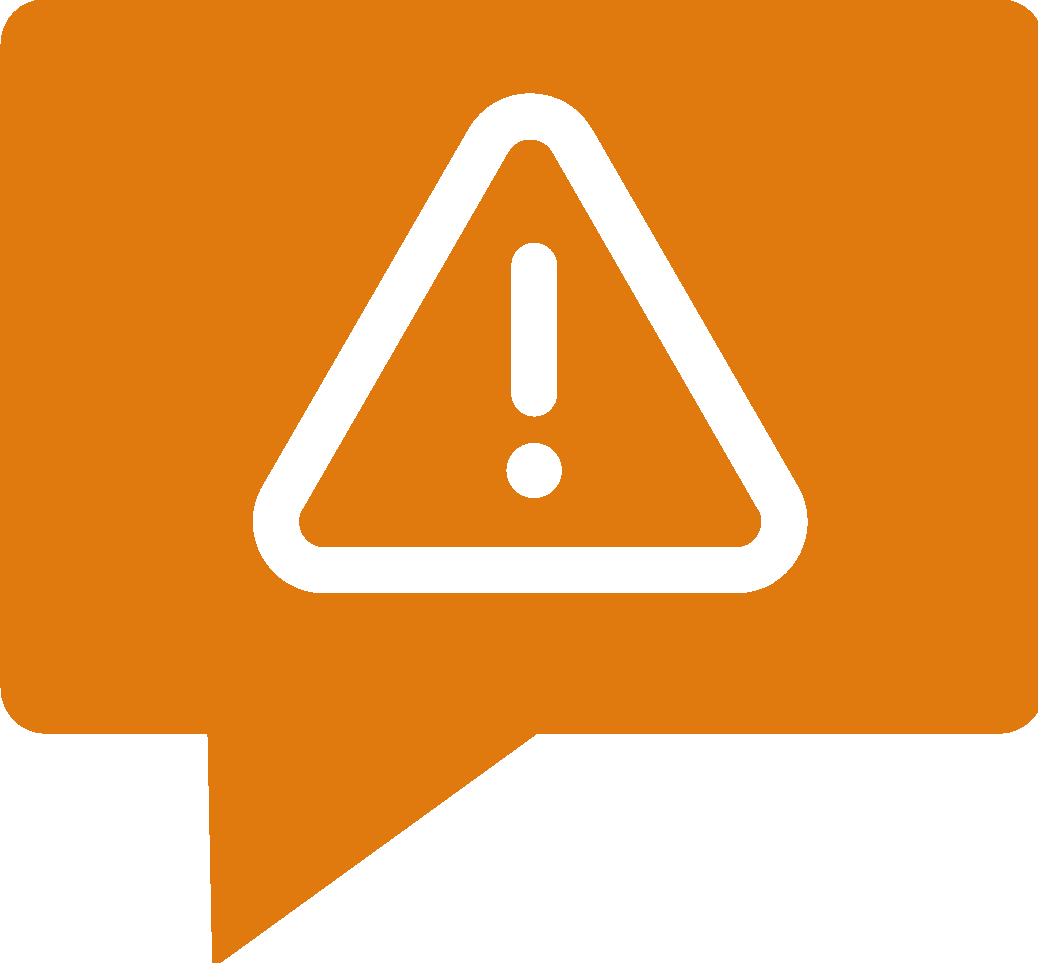 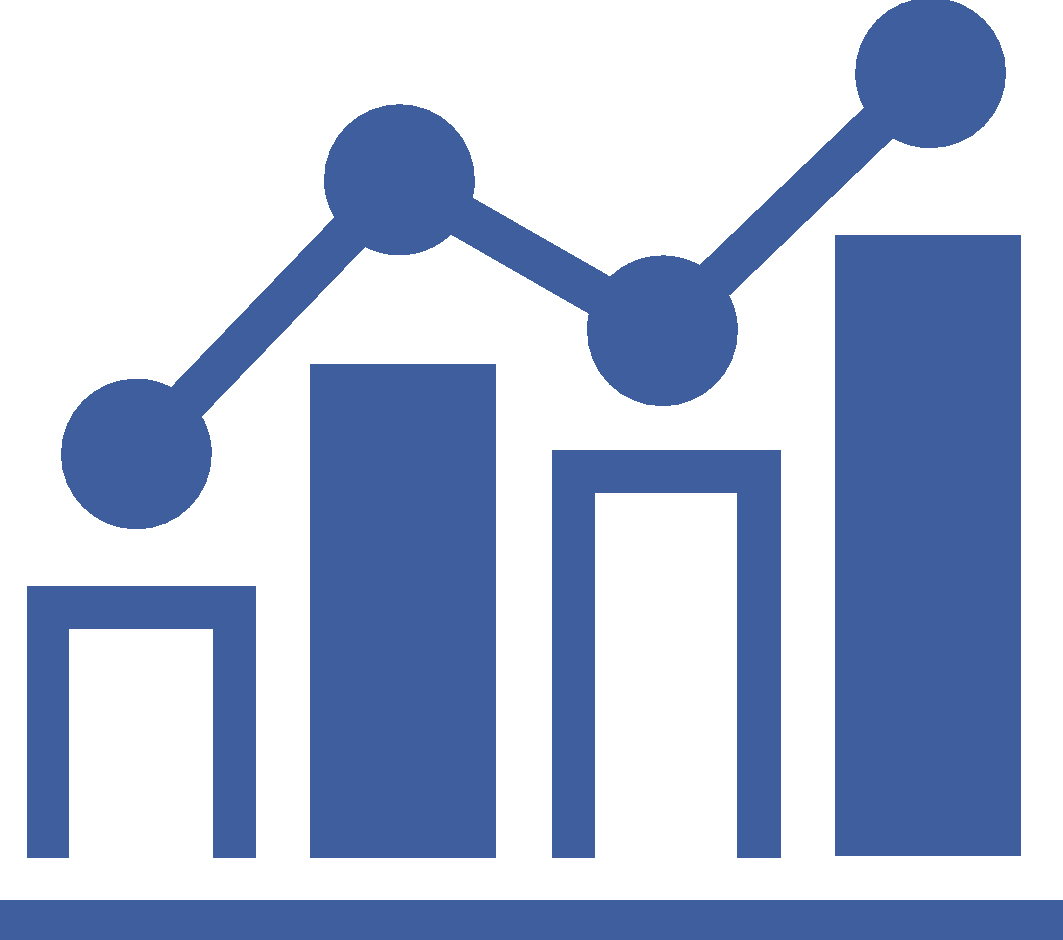 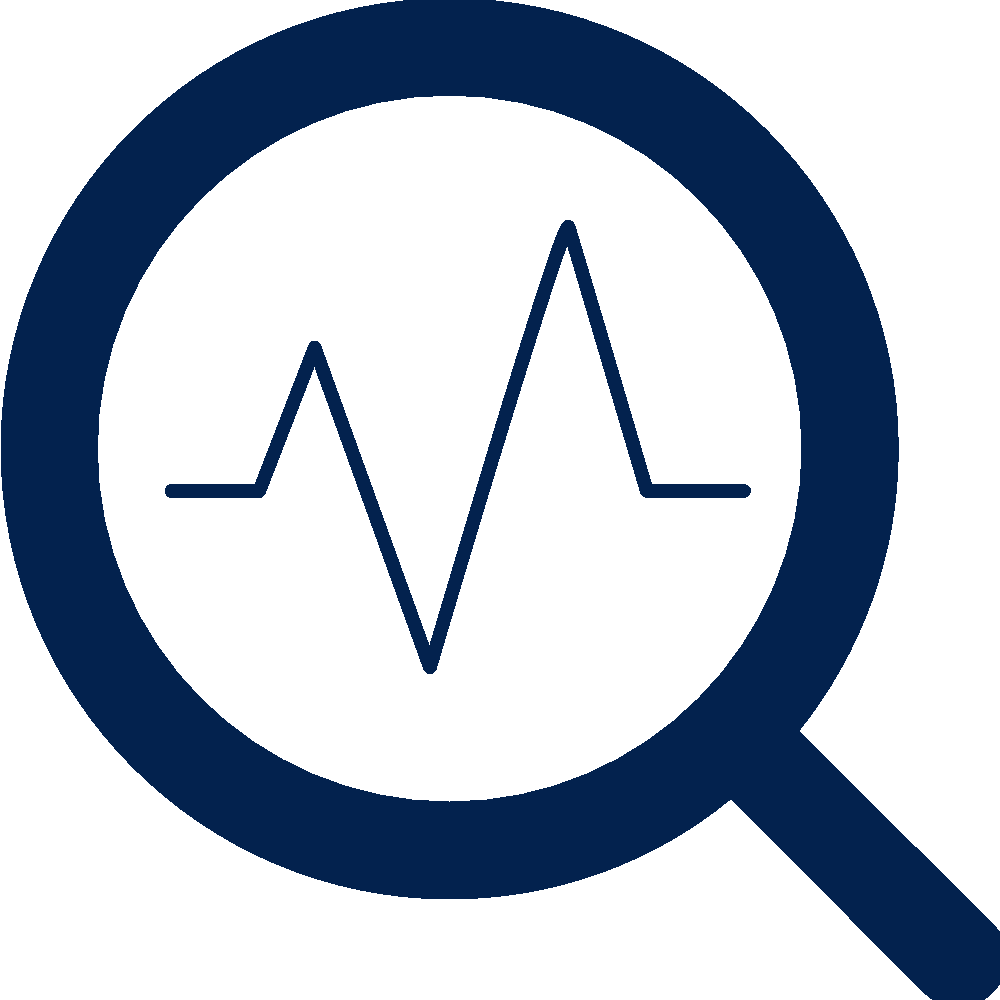 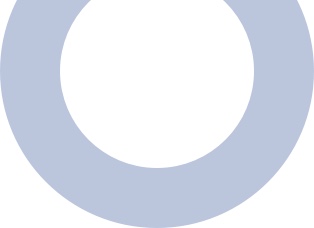 [Speaker Notes: La fel cum sunt formulate programele de imunizare de rutină utilizând dovezi științifice solide, măsurile de siguranță pentru vaccinuri sunt temeinice și înrădăcinate în practici științifice riguroase pentru a informa testarea, monitorizarea și supravegherea vaccinurilor.

Dar, ca toate medicamentele, vaccinurile pot provoca reacții adverse.

Testarea, monitorizarea și supravegherea apar înainte și după introducerea vaccinului pentru a minimiza eventualele efecte secundare și a se asigura că toate vaccinurile sunt atât sigure, cât și eficiente (sursă: https://vaccine-safety-training.org/expectations-towards-safety-of-vaccines.html).

OMS colaborează îndeaproape cu autoritățile naționale de reglementare pentru a se asigura că standardele și orientările globale sunt dezvoltate și disponibile pentru a evalua calitatea, siguranța și imunogenitatea vaccinurilor.

Procesul de acordare a licențelor pentru vaccinuri variază de la o țară la alta, dar componentele principale sunt în mare parte aceleași.

Înainte de introducerea unui vaccin într-un program de imunizare, un candidat vaccinat trebuie să treacă prin mai multe faze ale studiilor clinice din ce în ce mai mari. Dacă vaccinul este considerat sigur și eficace și dacă beneficiile depășesc riscurile, atunci sunt pregătite instalațiile de producție pentru a asigura siguranța și calitatea post vaccinării vaccinului.

Odată introdus, un vaccin este monitorizat continuu utilizând sisteme de supraveghere extinse. Autoritățile naționale de reglementare continuă să monitorizeze și să investigheze evenimentele adverse după imunizare, pentru a se asigura că vaccinul este sigur. Pe lângă supravegherea națională, există, de asemenea, supraveghere globală pentru detectarea, raportarea și investigarea oricăror reacții adverse la imunizare.

Datorită în mare parte acestei infrastructuri robuste de siguranță a vaccinurilor, înainte, în timpul și după introducerea vaccinului, cazurile de boli sau leziuni provocate de vaccinuri sunt incredibil de rare.

Vom analiza îngrijorările comune și concepțiile greșite despre vaccinuri și imunizare mai târziu, dar este important să ne amintim - și să comunicăm cu pacienții - că beneficiile imunizării depășesc cu mult riscurile, în mare parte datorită acestor măsuri.]
CONTRAINDICAȚII ȘI PRECAUȚII
Contraindicațiile și precauțiile sunt condițiile în care vaccinurile nu trebuie administrate. Majoritatea acestor condiții sunt temporare, astfel încât imunizările pot fi adesea administrate mai târziu, când condițiile nu mai persistă.
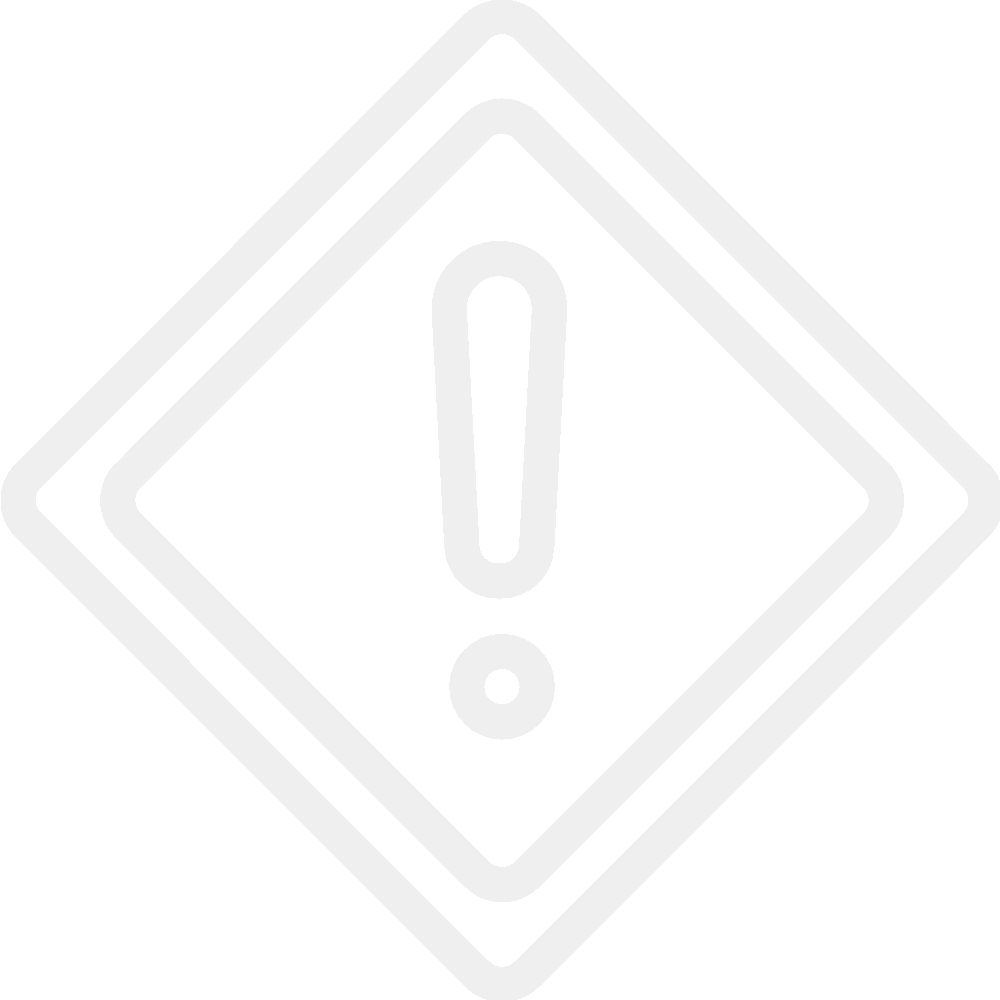 CONTRAINDICAȚIE
PRECAUȚIE
O afecțiune rară la un beneficiar (al vaccinului) care crește riscul reacțiilor adverse grave.
Singura contraindicație aplicabilă tuturor vaccinurilor este un istoric al unei reacții alergice severe după o doză anterioară de vaccin sau o componentă a vaccinului.
O condiție a beneficiarului care poate crește riscul unei reacții adverse grave poate provoca confuzie în diagnosticare sau poate pune în pericol capacitatea vaccinului de a crea imunitate.
Poate fi administrat un vaccin dacă beneficiile vaccinului depășesc riscul.
[Speaker Notes: Există totuși anumite circumstanțe în care vaccinurile nu trebuie administrate. Este important ca furnizorii de servicii de sănătate să monitorizeze pacienții pentru contraindicații și măsuri de precauție înainte de a administra fiecare doză de vaccin.

O contraindicație la imunizare care crește riscul unei reacții adverse grave este o condiție rară la un beneficiar. Dacă există o contraindicație, nu trebuie administrat vaccinul. Ignorarea contraindicațiilor poate duce la reacții care pot fi evitate și care pot afecta sănătatea individului (sursa: https://www.cdc.gov/vaccines/hcp/acip-recs/general-recs/contraindications.htmlhttps://www.cdc.gov/vaccines/hcp/acip-recs/general-recs/contraindications.html). 

Singura contraindicație aplicabilă tuturor vaccinurilor este antecedentul unei reacții alergice severe după o doză anterioară de vaccin sau la un component de vaccin (rata estimată a reacțiilor alergice severe la imunizare este de 1 din 1 000 000 (sursă: https://www.cdc.gov/vaccines/vac-gen/side-effects.htm)). Lucrătorii din domeniul sănătății care administrează vaccinurile trebuie să cunoască semnele de reacții alergice și să fie pregătiți să ia măsuri imediate.

O precauție este, o afecțiune a unui beneficiar care poate crește riscul unei reacții adverse grave, ce poate provoca confuzie în diagnosticare sau poate compromite capacitatea vaccinului de a produce imunitate (sursa: https://www.cdc.gov/vaccines/hcp/acip-recs/general-recs/contraindications.html).

O precauție este, de obicei, un motiv pentru a amâna administrarea vaccinului, deși un lucrător de sănătate poate decide dacă beneficiile imunizării depășesc riscul unei reacții adverse.

Majoritatea contraindicațiilor și precauțiilor sunt temporare, iar vaccinul poate fi administrat ulterior.

Profesioniștii din domeniul sănătății ar trebui să abată de la graficul de imunizare recomandat doar în cazul când un pacient prezintă o contraindicație sau o precauție cunoscută. Înțelegerea greșită a anumitor condiții sau circumstanțe sau identificarea greșită a contraindicațiilor sau precauțiilor poate duce la pierderea oportunităților de administrare a vaccinurilor recomandate, lăsând indivizii cu risc sporit de boală.

O listă detaliată de contraindicații și măsuri de precauție pentru fiecare vaccin este inclusă ca referință pentru resursele suplimentare la sfârșitul prezentării.]
EFECTELE PERICULOASE ALE ACOPERIRII SLABE ALE IMUNIZĂRII
CHIAR ȘI GRUPURILE MICI CU O ACOPERIRE SLABĂ POT DECLANȘA EPIDEMII MORTALE
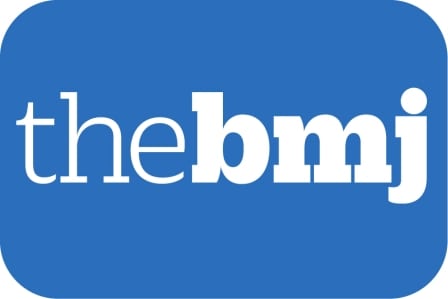 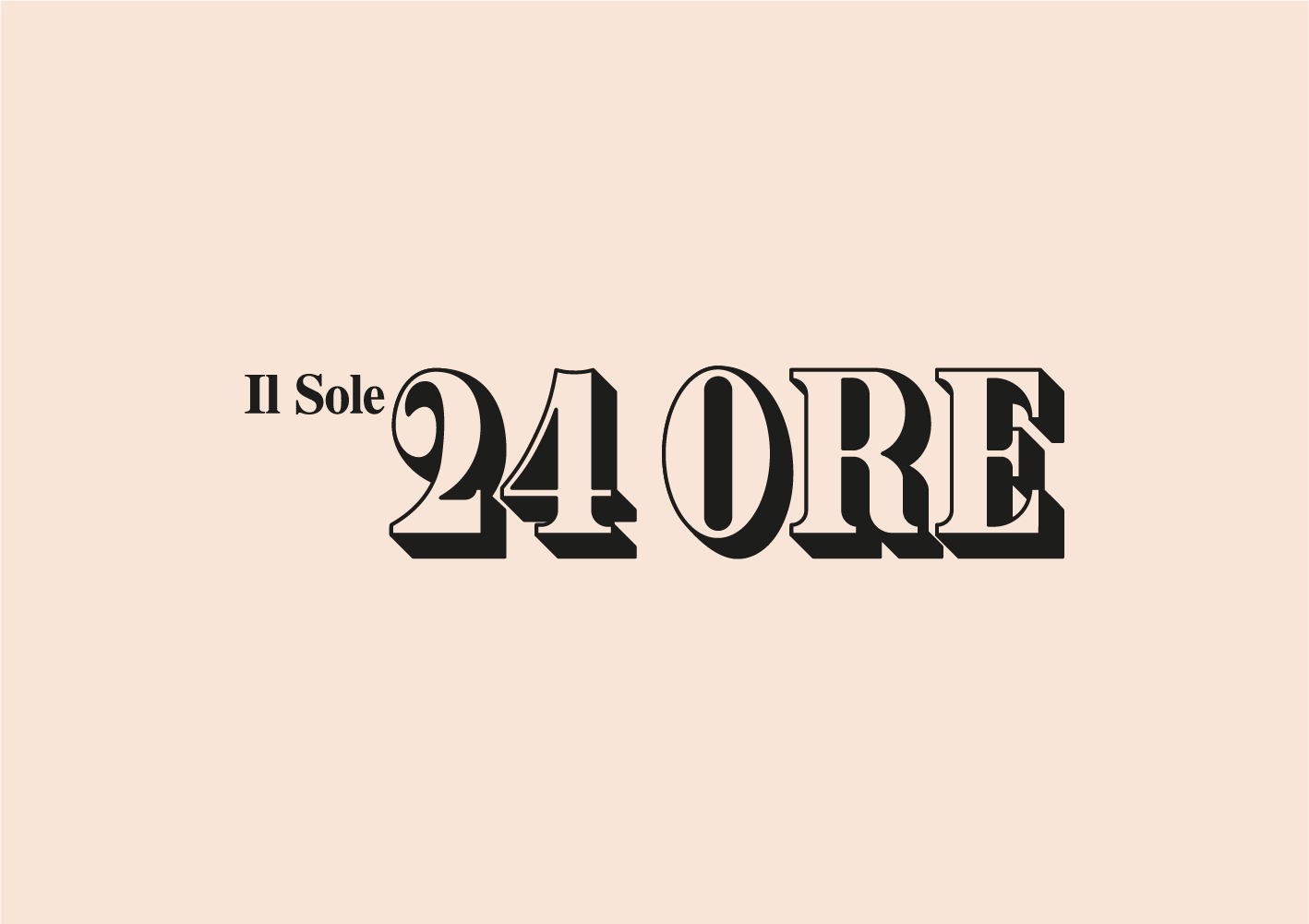 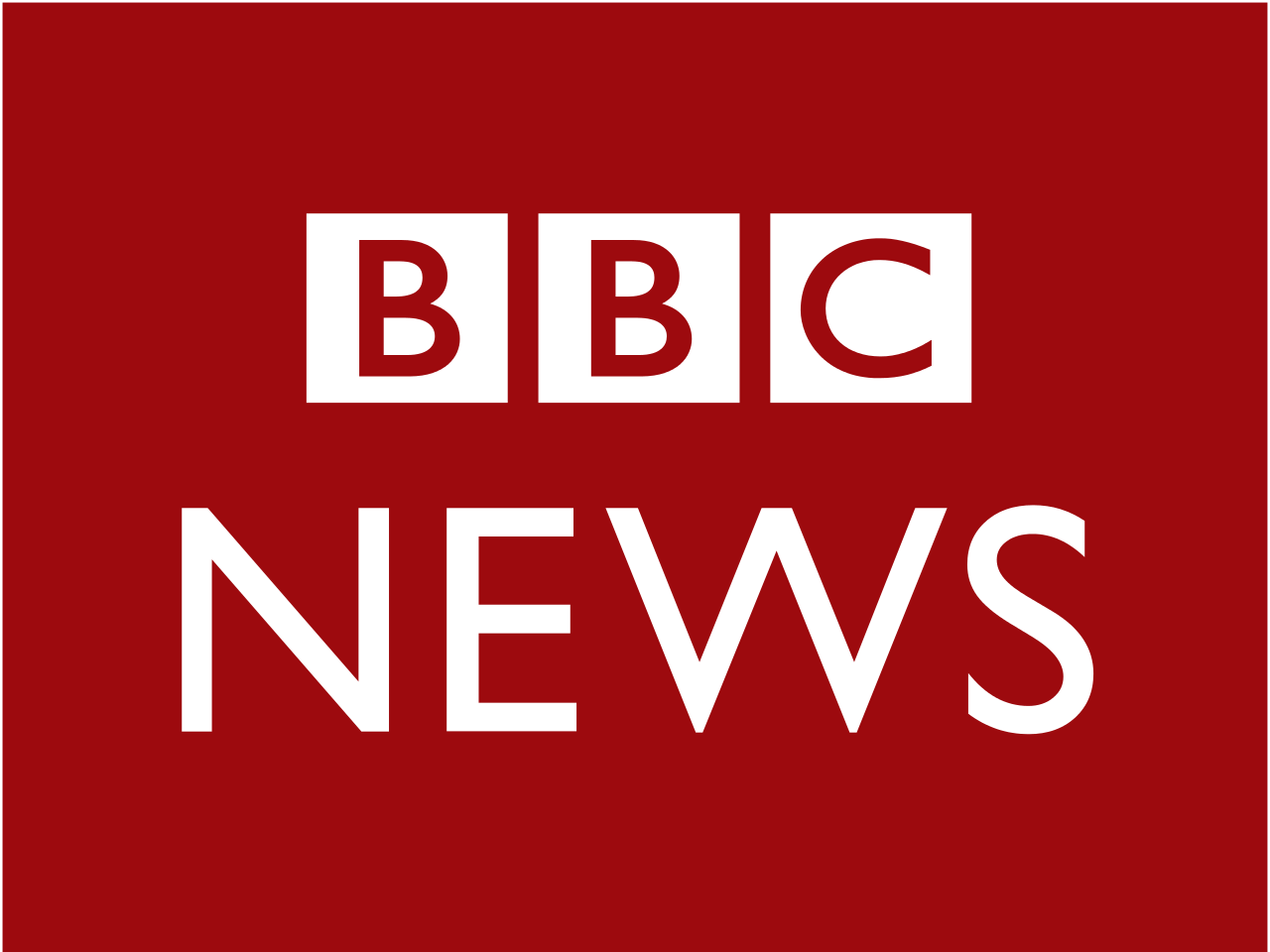 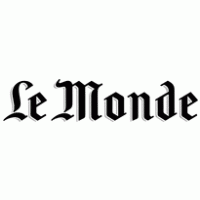 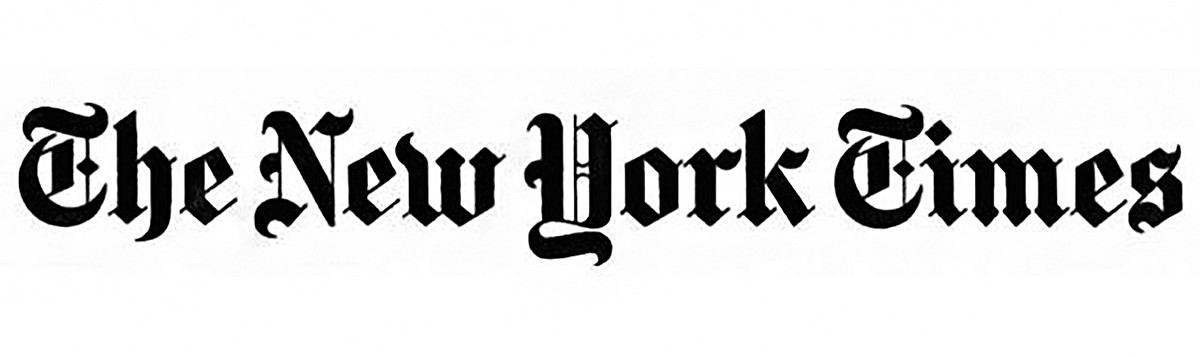 [Speaker Notes: Promovarea imunizării de rutină este o componentă importantă a asigurării faptului că un procent ridicat al populației este protejat cu vaccinuri, ceea ce aduce, la rândul său, numeroase beneficii pentru comunitate.

Dar este important să ne amintim că o rată ridicată de acoperire a vaccinurilor la o populație mare nu înseamnă neapărat că toată lumea este protejată.

Prin ariile largi cu rate înalte de acoperire pot fi grupuri mici cu o acoperire scăzută care au potențialul de a declanșa focare.

Rujeola este adesea prima boală infecțioasă pentru grupurile mici cu acoperire scăzută a vaccinurilor, deoarece este una dintre cele mai contagioase boli.

Dacă o acoperire a vaccinului rujeolic comunitar scade sub 96%, rujeola poate începe să se răspândească. Când se întâmplă acest lucru, un caz de rujeolă poate deveni rapid un focar.

Acest scenariu tragic și evitabil a avut loc în ultimii ani în întreaga lume, inclusiv în România, Moldova, Serbia, Statele Unite, Franța, Italia, Grecia, Brazilia, Filipine și multe alte țări.

Cu un vaccin disponibil, sigur și eficient împotriva rujeolei, aceste focare - și suferințele pe care le-au provocat - sunt complet evitabile.]
MITURI COMUNE
MIT: VACCINURILE - CAUZA AUTISMULUI
Mitul a fost provocat de cercetări eronate și frauduloase
Studiul a fost retras și autorului principal i s-a revocat licența medicală
Studiile ulterioare nu au găsit nici o legătură între vaccinuri și ingredientele lor și autismul
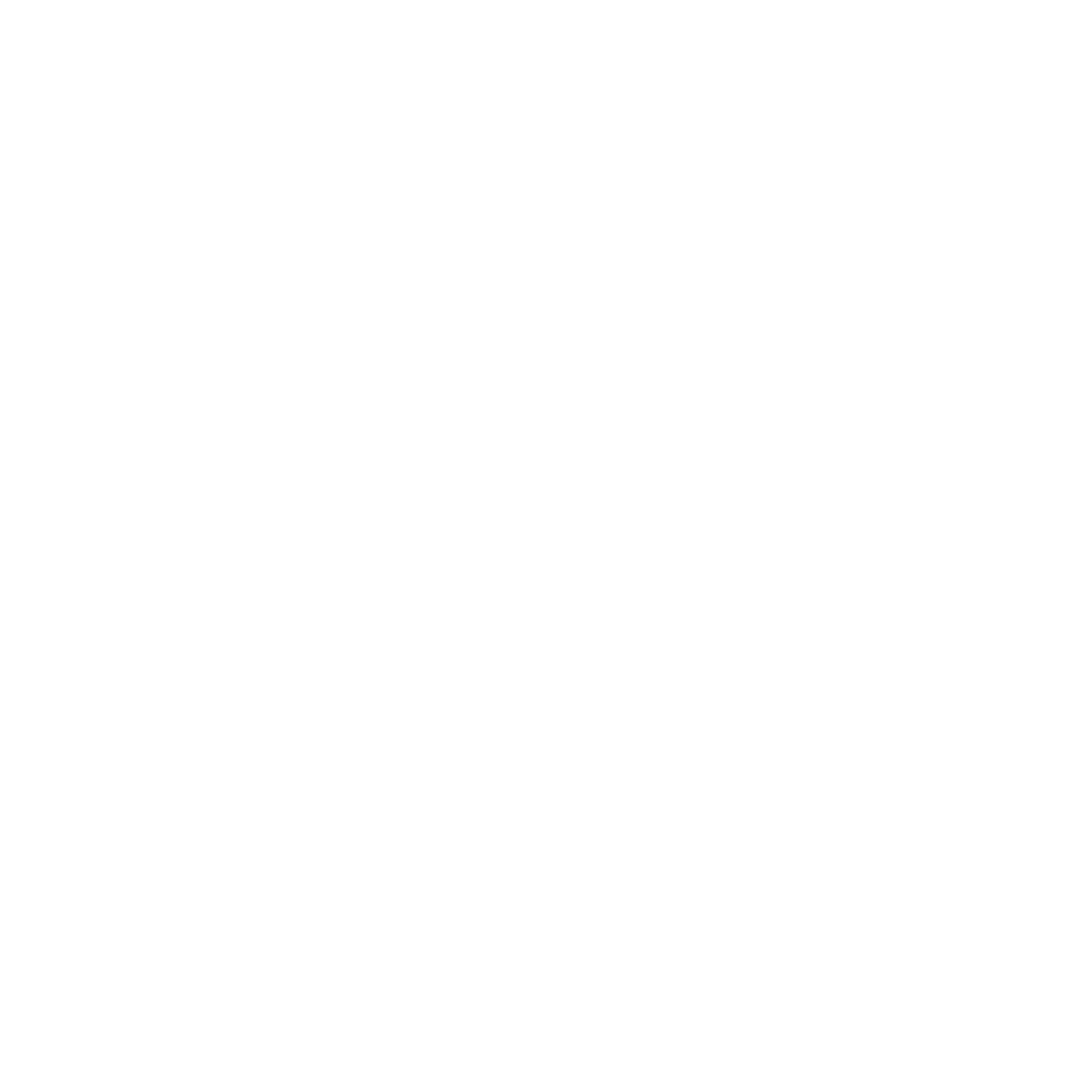 VERDICT:
NU EXISTĂ LEGĂTURI ÎNTRE VACCINURI ȘI AUTISM
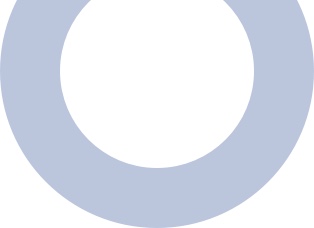 [Speaker Notes: În unele zone, acoperirea scăzută a vaccinurilor este cauzată de sistemele de sănătate slabe sau de lipsa infrastructurii sau a implementării necesare pentru a se asigura că vaccinurile ajung la populația care are nevoie cel mai mult de acestea.

Dar din ce în ce mai mult, acoperirea scăzută este rezultatul unor concepții greșite despre vaccinuri și imunizare.

Un mit comun este că vaccinurile provoacă autismul.

Acest mit este alimentat în mare măsură de un studiu din 1998 care a ridicat preocupări legate de posibila legătură între vaccinul MMR și autism.

După publicare, acest studiu s-a dovedit a fi eronat și fraudulos. El a fost retras, iar autorului principal i s-a revocat licența medicală.

Multe studii ulterioare nu arată nici o dovadă a unei legături între vaccinul MMR și autism sau orice alte vaccinuri și autism. Informații suplimentare pe această temă de la Centrele S.U.A. pentru Controlul și Prevenirea Bolilor sunt incluse în resursele de la sfârșitul acestei prezentări.]
MITURI COMUNE
MIT: REPARTIZAREA VACCINURILOR PENTRU COPII ESTE MAI INDICATĂ PRIN UTILIZAREA UNUI ORAR ALTERNATIV
De la naștere, sistemul imunitar al unui copil este bine echipat pentru a răspunde vaccinurilor
Nu există dovezi că extinderea graficului îmbunătățește rezultatele în domeniul sănătății
Amânarea vaccinurilor mărește timpul în care copiii vor fi sensibili la boli
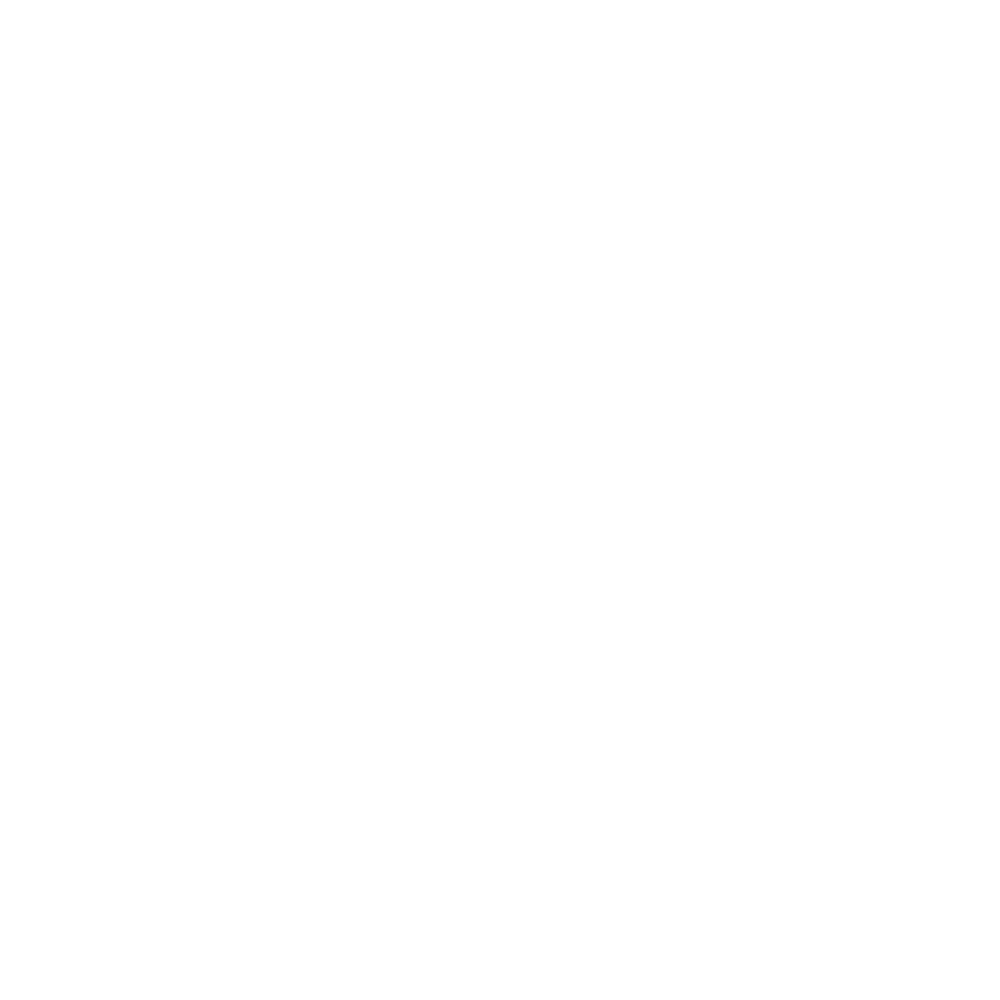 VERDICT: EXTINDEREA PERIOADELOR DE VACCINARE LASĂ COPIII NEPROTEJAȚI
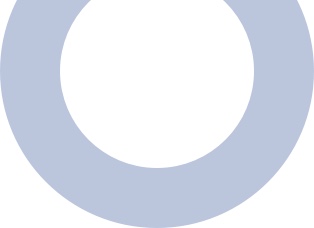 [Speaker Notes: Un alt mit comun este că programul de imunizare de rutină expune copiii la prea mulți agenți patogeni. Acest mit poate duce părinții la reținerea administrării unor vaccinuri.

Din momentul nașterii copiilor, ei sunt expuși la trilioane de bacterii și virusuri, la care sistemul lor imunitar răspunde și produce anticorpi.

Nu numai că sistemul imunitar al copiilor este mai mult decât capabil să răspundă la vaccinuri, dar reținerea vaccinărilor mărește timpul în care copiii rămân vulnerabili la boli.

Nu există dovezi care să susțină că extinderea graficului scade riscul reacțiilor adverse, dar există dovezi că programul de imunizare recomandat este cel mai eficient mod de a proteja copiii de bolile care pot fi prevenite prin vaccinare.

Cel mai important, administrarea mai multor vaccinuri simultan, așa cum este recomandată de programele de imunizare de rutină, este sigură și eficientă. Dar urmând programul de imunizare recomandat vin și avantajele logistice: administrarea mai multor vaccinuri într-o singură vizită salvează timp și resurse atât pentru furnizorii de servicii medicale cât și pentru cei pe care îi îngrijesc, fără a sacrifica siguranța sau sănătatea.]
MITURI COMUNE
MIT: VACCINURILE PROVOACĂ BOLILE PE CARE SUNT DESTINATE SĂ LE PREVINĂ
Vaccinurile inactivate nu pot provoca boli
Este aproape nemaiauzit ca vaccinurile atenuate vii să provoace boli
Simptomele ușoare sunt rare, dar pot indica răspunsul sistemului imunitar (nu o infecție)
VERDICT:
ÎNAINTE DE APROBARE VACCINURILE SUNT SUPUSE UNOR TESTE ȘI MONITORIZĂRI EXTENSIVE
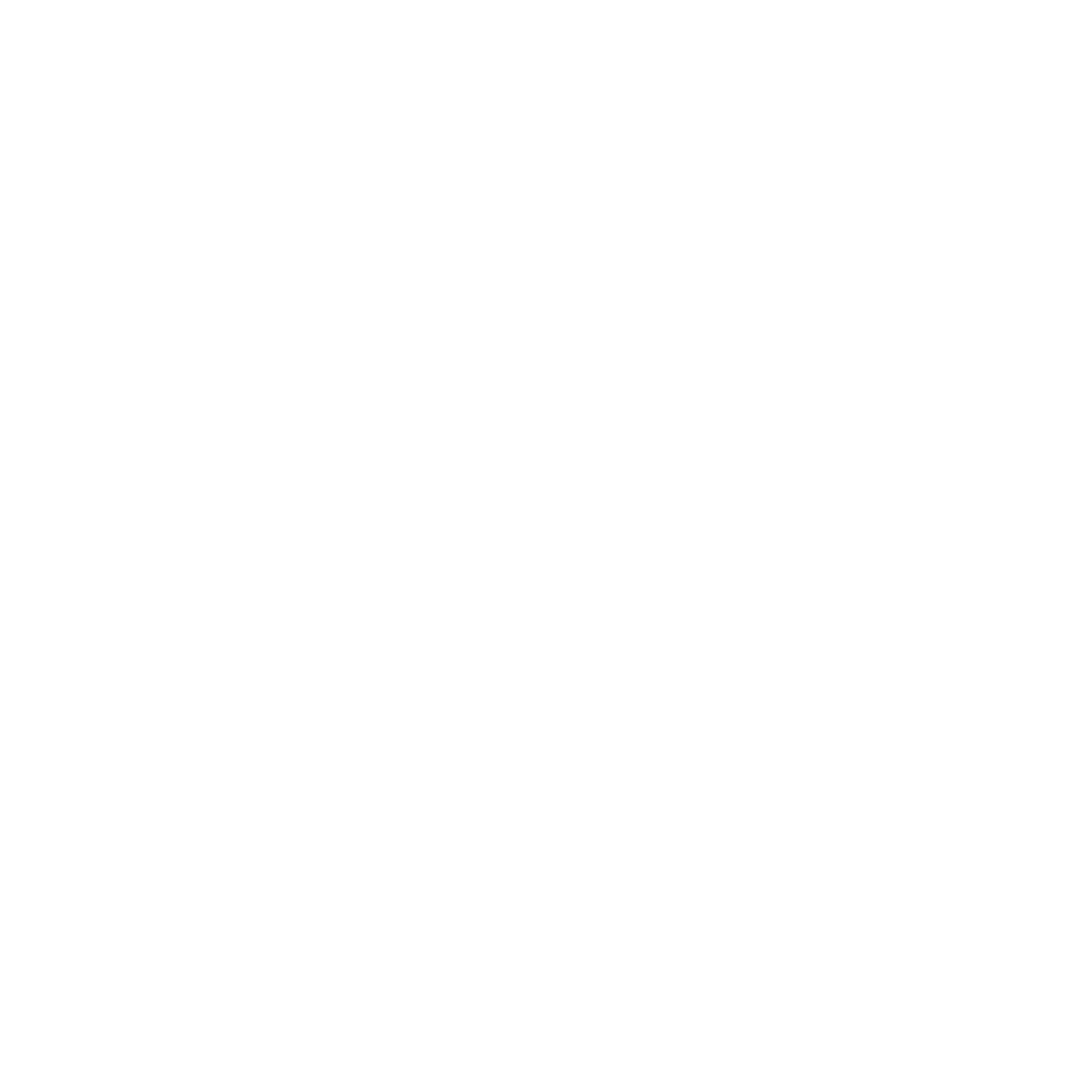 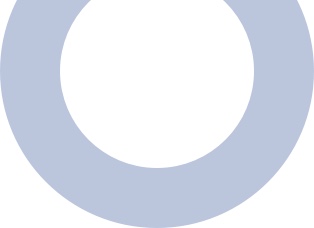 [Speaker Notes: Un alt mit comun este faptul că vaccinurile provoacă boala pe care intenționează să o împiedice. Acest lucru poate determina părinții să ezite să-și vaccineze copiii, deoarece se pot teme că imunizarea îi poate face pe copii bolnavi.

Vaccinurile utilizează agenți patogeni slabi sau uciși care nu sunt capabili să provoace boala. Vaccinurile inactivate nu pot provoca boli, iar vaccinurile atenuate vii, foarte rar pot să provoace boli.

În cazuri rare, imunizarea poate provoca simptome ușoare care sunt similare cu boala pe care o protejează vaccinul. Aceste simptome nu sunt infecții, ci mai degrabă dovezi ale răspunsului imun al organismului la vaccin.]
MITURI COMUNE
MIT: COPILUL MEU ESTE EXPUS UNUI RISC DE VĂTĂMARE MAI MARE DE LA VACCIN DECÂT ÎNSĂȘI DE LA BOALA ÎN SINE
Riscurile infecției naturale sunt mai mari decât riscurile de imunizare pentru fiecare vaccin recomandat
Efectele secundare severe de la imunizare sunt incredibil de rare
Imunizarea este cea mai bună protecție împotriva bolilor mortale
Imunizarea previne bolile individuale și epidemiile de scară largă
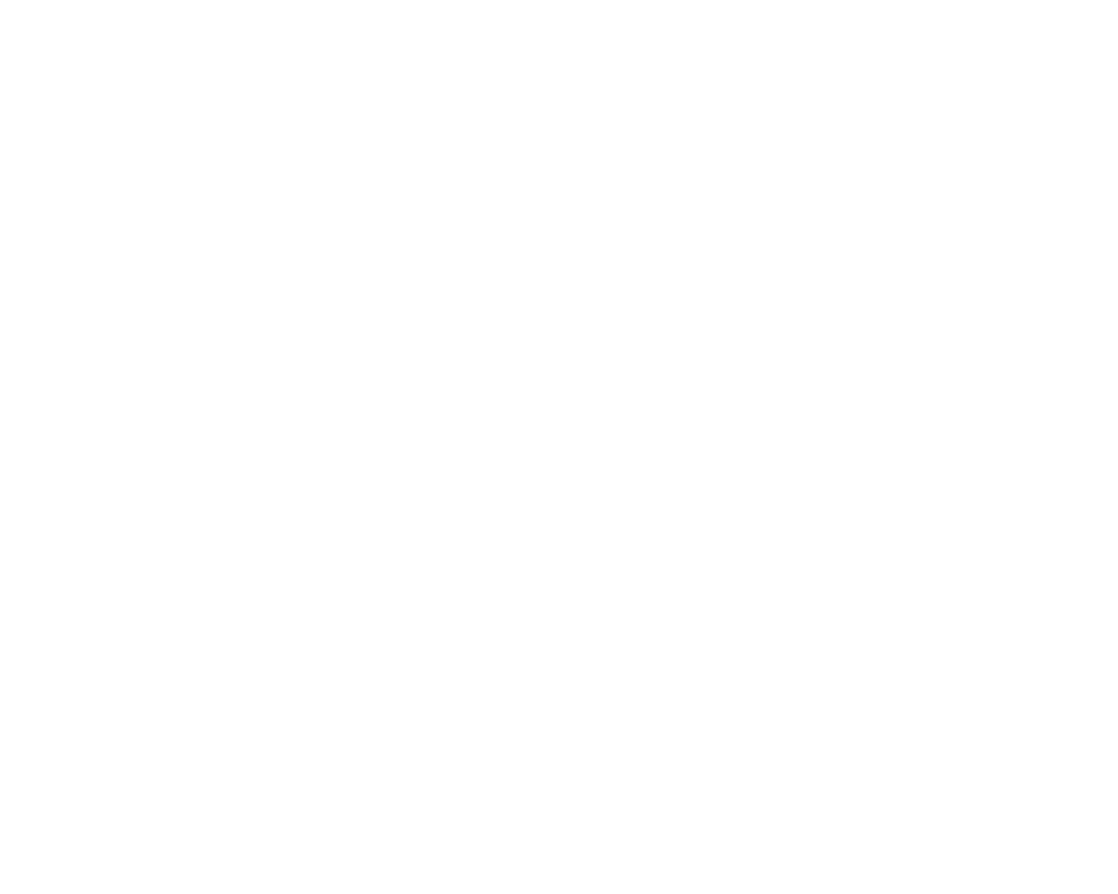 VERDICT:
BENEFICIUL IMUNIZĂRII DEPĂȘEȘTE CU MULT RISCUL
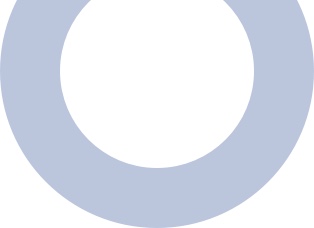 [Speaker Notes: Un alt mit comun este faptul că vaccinurile sunt nesigure și mai periculoase decât boala pe care o împiedică. Acest lucru provine de la o percepție a unui risc scăzut de boli infecțioase.

Beneficiile imunizării depășesc cu mult riscurile, pentru fiecare vaccin recomandat.

Efectele adverse în urma imunizării sunt extrem de rare (cotele de reacții alergice severe sunt de 1 din 1 milion)
Imunizarea este cea mai bună protecție împotriva bolilor care pun viața în pericol, care se pot răspândi și reemerg rapid dacă acoperirea cu vaccin este scăzută.

Beneficiile imunizării includ prevenirea bolilor individuale și focarelor pe scară largă.]
COMUNICAREA CU PACIENȚII PENTRU A ASIGURA ÎNCREDEREA ÎN VACCINURI
Presupune acceptarea
Ascultarea 
Validarea îngrijorărilor
Răspundeți la preocupări cu mesaje pozitive despre vaccinuri, informații care dezvăluie mituri
Comunicarea riscurilor de întârziere a imunizării
Împărtășiți experiențele despre imunizare
Discuții ulterioare
Furnizarea resurselor suplimentare despre vaccinuri
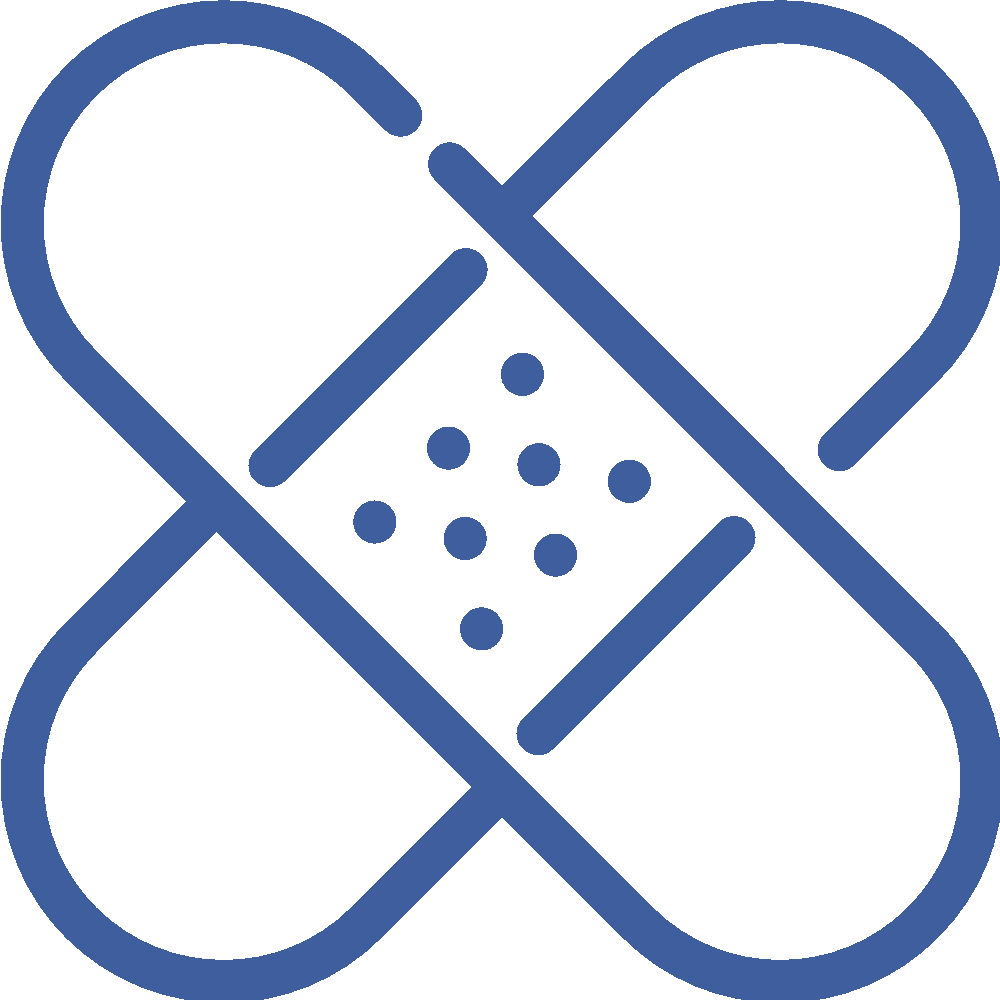 [Speaker Notes: Pentru pacienților personalul medical este printre sursele cele mai de încredere pentru informarea medicală și, prin urmare, joacă un rol crucial în comunicarea informațiilor corecte și consilierii cu privire la modul în care vaccinurile îi pot menține pe aceștia și pe cei dragi sănătoși.

Atunci când are loc o conversație cu pacienții despre vaccinuri, este important ca profesioniștii din domeniul sănătății să răspundă în mod eficient preocupărilor și să comunice beneficiile imunizării.

Există mai multe strategii pentru a face acest lucru (sursa: https://ecdc.europa.eu/sites/portal/files/media/en/publications/Publications/lets-talk-about-hesitancy-vaccination-guide.pdf):

Mai întâi, să presupunem că pacientul acceptă vaccinarea. Cercetările arată că comunicarea furnizorilor care informează pacienții că aceștia urmează să fie vaccinați sunt mai efective, decât dacă să întrebe pacienții ce părere au ei despre imunizare. (sursa: https://ecdc.europa.eu/sites/portal/files/media/en/publications/Publications/lets-talk-about-protection-vaccination-guide.pdf).

Dacă pacientul ezită sau se opune, se ascultă preocupările lor. Obțineți o idee despre motivele lor de ezitare față de vaccinare (indecizia vaccinului este o întârziere în acceptarea sau refuzul imunizării, în ciuda disponibilității serviciilor de imunizare (sursă: https://www.ncbi.nlm.nih.gov/pubmed/25896383). Pacienții sau părinții pot ezita să se vaccineze ei înșiși sau copiii lor din diferite motive. Unele dintre preocupările cele mai frecvente se bazează pe siguranța vaccinului, pe teoriile conspirației sau pe mituri sau pe lipsa de informații.

De îndată ce ați auzit preocupările lor, eliminați-le, recunoscând îngrijorări legitime, oferind mesaje pozitive despre vaccinuri și dezvăluind mituri. Ca orice medicament, vaccinurile pot provoca efecte secundare. Fiți sincer cu pacienții dumneavoastră cu privire la riscuri, dar subliniați că amânarea sau a trece peste vaccinuri este mai periculos decât vaccinarea în sine.

În cele din urmă, poate fi util să vă spuneți propria poveste despre cum ați ajuns la concluzia că vaccinurile sunt sigure și eficiente. Împărtășiți-vă experiențele personale despre cum v-ați vaccinat pe sine sau cum v-ați vaccinat copiii. Acest lucru poate asigura un sentiment mai mare de conexiune și încredere între pacient și furnizor (sursa: http://pediatrics.aappublications.org/content/138/3/e20162146).

Chiar dacă un pacient nu acceptă un vaccin în timpul unei vizite, poate accepta în viitor. Continuați conversația în următoarea vizită.

În cele din urmă, beneficiile vaccinurilor pot fi realizate numai prin imunizare. Comunicarea eficientă a beneficiilor este unul dintre cele mai importante lucruri pe care furnizorii de asistență medicală le pot face pentru a se asigura că comunitățile sunt protejate împotriva bolilor.]
RESURSE ADITIONALE
Instituțiile Naționale de Sănătate din S.U.A., Institutul Național de Alergii și Boli Infecțioase (https://www.niaid.nih.gov/)
Cum funcționează vaccinurile? https://www.niaid.nih.gov/research/how-vaccines-work
Centrul European de Prevenire și Control al Bolilor (www.ecdc.europa.eu)
Să vorbim despre ezitare: Îmbunătățirea încrederii în vaccinare și adoptarea acesteia  https://ecdc.europa.eu/sites/portal/files/media/en/publications/Publications/lets-talk-about-hesitancy-vaccination-guide.pdf
Să vorbim despre prevenire: sporirea adoptării vaccinării în rândul copiilor  https://ecdc.europa.eu/en/publications-data/lets-talk-about-protection-enhancing-childhood-vaccination-uptake
[Speaker Notes: Vă mulțumim că v-ați făcut timp pentru a afla mai multe despre vaccinuri și imunizare.

Din această prezentare, sperăm să vă simțiți mai încrezători în cunoștințele dvs. despre impactul imunizării, modul în care funcționează vaccinurile, siguranța vaccinului, miturile comune despre imunizare și cele mai bune practici de comunicare a importanței imunizării cu pacienții.

Ca profesionist în domeniul sănătății, sperăm că veți aplica ceea ce ați învățat astăzi în lucrul dvs. și veți împărtăși aceste cunoștințe cu colegii dumneavoastră.

Sperăm că veți folosi această prezentare ca resursă, inclusiv materialele suplimentare.]
RESURSE ADITIONALE
Organizația Mondială a Sănătăţii (https://www.who.int/)
Cursul de e-learning privind siguranța pentru vaccinuri http://vaccine-safety-training.org/
Contraindicații la boli comune https://www.who.int/immunization/policy/contraindications.pdf
Recomandări pentru imunizarea de rutină https://www.who.int/immunization/policy/immunization_tables/en/  
Fondul Internațional pentru Urgență ale Copiilor  al Națiunilor Unite (https://www.unicef.org/)
Promovarea și consolidarea unei investiții de salvare (UNICEF) https://www.unicef.org/eca/sites/unicef.org.eca/files/2018-07/In%20focus%20-%20Immunization.pdf
Centrele din S.U.A. pentru Controlul și Prevenirea Bolilor (www.cdc.gov)
Vaccinurile nu provoacă autismul https://www.cdc.gov/vaccinesafety/concerns/autism.htm
[Speaker Notes: Vă mulțumim că v-ați făcut timp pentru a afla mai multe despre vaccinuri și imunizare.

Din această prezentare, sperăm să vă simțiți mai încrezători în cunoștințele dvs. despre impactul imunizării, modul în care funcționează vaccinurile, siguranța vaccinului, miturile comune despre imunizare și cele mai bune practici de comunicare a importanței imunizării cu pacienții.

Ca profesionist în domeniul sănătății, sperăm că veți aplica ceea ce ați învățat astăzi în lucrul dvs. și veți împărtăși aceste cunoștințe cu colegii dumneavoastră.

Sperăm că veți folosi această prezentare ca resursă, inclusiv materialele suplimentare.]